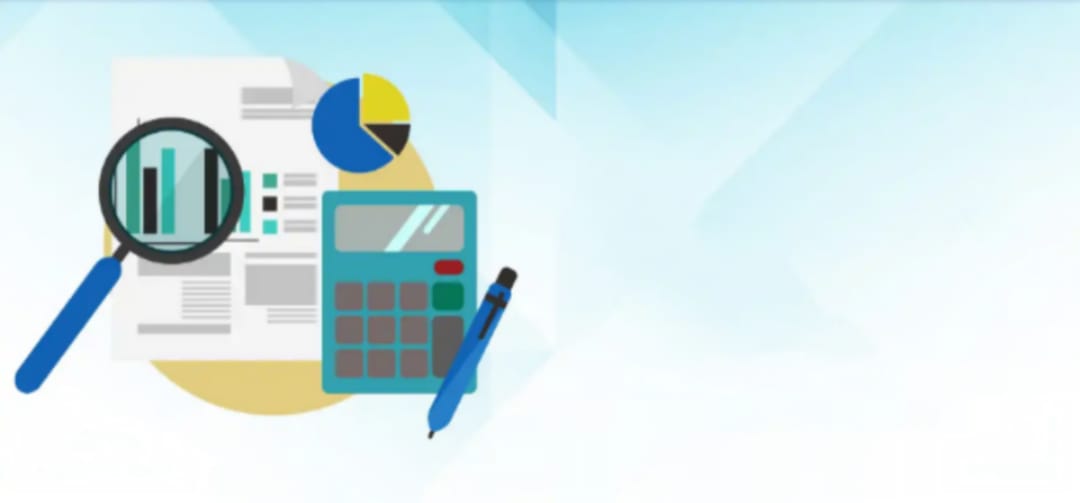 AUDIÊNCIA PÚBLICA
(ART.9°§ 4°,LRF)
1° QUADRIMESTRE 
             29/05/2020
               

                SECRETARIA DE 
ADMINISTRAÇÃO E 
                     FINANÇAS.
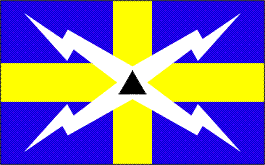 MUNÍCIPIO DE CAPIVARI DE BAIXO
AUDIÊNCIA PÚBLICA1º Quadrimestre
OBJETIVO DA AUDIÊNCIA:
APRESENTAR RELATÓRIOS DE AVALIAÇÃO E CUMPRIMENTO DAS METAS FISCAIS DO 
1º QUADRIMESTRE DE 2020 
Legislação: Art. 9º. § 4º., combinado com Art. 48º. § Único da L.C. 101/2000 (Lei de Responsabilidade Fiscal).
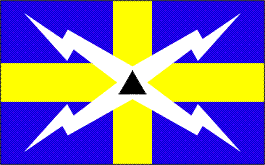 AUDIÊNCIA PÚBLICA1º Quadrimestre
PRINCÍPIOS CONSTITUCIONAIS QUE REGEM A ADMINISTRAÇÃO PÚBLICA (Artigo 37º. da C.F.)

LEGALIDADE; 
IMPESSOALIDADE; 
MORALIDADE; 
PUBLICIDADE; 
EFICIÊNCIA.
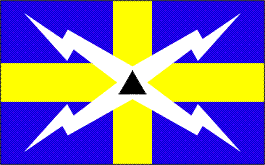 AUDIÊNCIA PÚBLICA1º Quadrimestre
PRINCÍPIOS BASILARES DA LEI DE RESPONSABILIDADE FISCAL - LRF 
Planejamento: (Destinar tempo e recursos necessários para execução das ações administrativas com maior eficiência); 
Transparência: (dar conhecimento à sociedade das ações governamentais);
Participação Popular: (que as audiências públicas se tornem o centro das decisões);
 Equilíbrio: (Prevenção de déficits);
 Preservação do Patrimônio Público: (Impedir a utilização indevida dos recursos públicos);
 Limitação da Despesa: (Restabelecer as contas publicas aos limites estabelecidos por Lei);
Controle do Endividamento Público: (Manter o equilíbrio das contas e cumprir os limites estabelecidos por lei).
AUDIÊNCIA PÚBLICA1º Quadrimestre
RECEITAS
 PÚBLICAS
Consolidação
 1° Quadrimestre
Período: 01/2020 a 04/2020
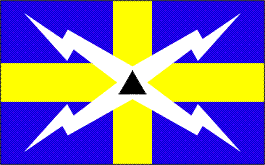 Fonte: Demost. Dos Resultados Primários (RREO-Anexo 6)
RECEITAS TRIBUTÁRIAS e COMTRIBUIÇÕES DE MELHORIAS
AUDIÊNCIA PÚBLICA1º Quadrimestre
DESPESAS
 PÚBLICAS
Consolidação
 1° Quadrimestre
Período: 01/2020 a 04/2020
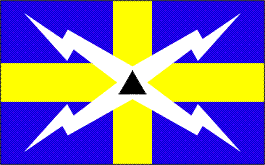 DESPESAS POR FUNÇÃO DE GOVERNO
AUDIÊNCIA PÚBLICA1º Quadrimestre
LIMITES CONSTITUCIONAIS E LEGAIS
Consolidação
 1° Quadrimestre
Período: 01/2020 a 04/2020
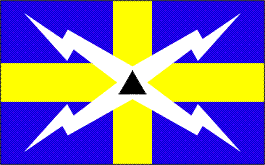 CÁLCULO DE CUMP. AO ARTIGO 60, § 5º DO ATO DAS DISPOSIÇÕES TRANSITÓRIAS
LIMITES – EDUCAÇÃO
LIMITES – SAÚDE
LIMITES – PESSOAL
Acompanhamento das Metas Bimestrais
Consolidadas até o 
1º Quadrimestre/2020
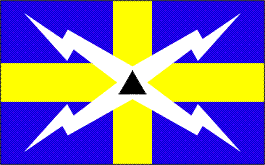 COMPARATIVO RECEITA PREVISTA X REALIZADADESPESA AUTORIZADA X EMPENHADA
DEMONSTRATIVO SIMPLIFICADO  DO RELATÓRIO RESUMIDO DA EXECUÇÃO ORÇAMENTÁRIA – RREO (CONSOLIDADO EXECUTIVO X LEGISLATIVO)
Fonte: LRF/RREO – Anexo 14
Algumas ações realizadas no 1°Quadrimestre
OUVIDORIANúmero de atendimentos no 1°Quadrimestre
Fundo da Infância e AdolescênciaFIA
Assessoria ao CMDCA - GC Formações (Guilherme Cechelero).Dia 27 de fevereiro na sala de reuniões do CMDCA, localizado na Secretaria de Assistência Social, e dia 28 de fevereiro, no parque ambiental encantos do Sul.
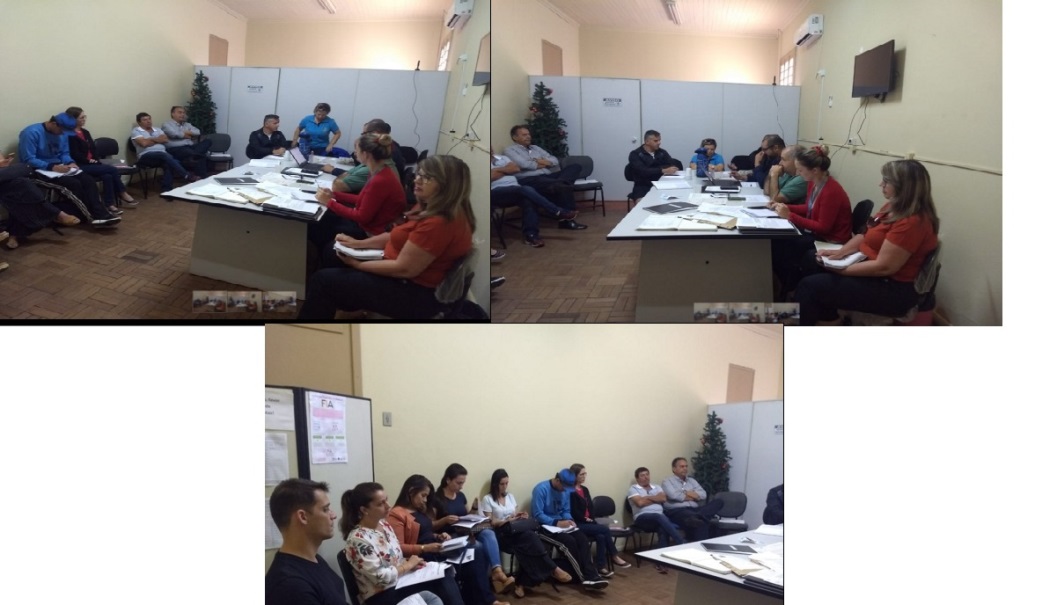 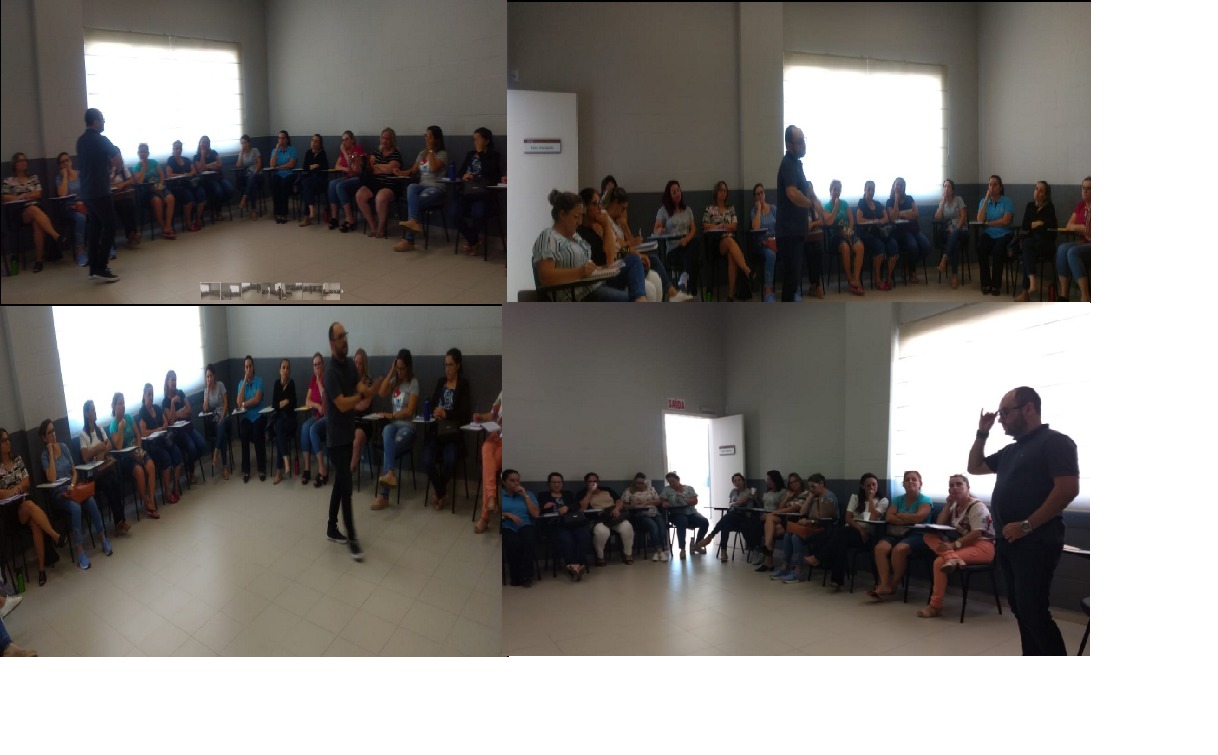 JUNTA MILITAR/SINE/PROCON
Principais Atividades
Confecção de 24 Carteiras de Idosos;
Confecção de 08 Cartões Deficientes Físicos;
Liberação de 59 Veículos;
102 Alistamentos; 58 CDI(Dispensa); 05atestados de Desobrigado do Serviço Militar;  02 certidões de INSS.
O SINE realizou 192 atendimentos entre encaminhamento de seguro desemprego e intermediação de mão-de-obra e 260 atendimentos no setor de identificação;
Foram realizados 166 atendimentos via PROCON
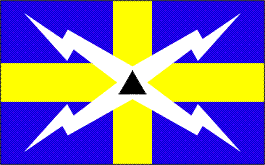 DEFESA CIVIL
Principais Atividades
Diante da Pandemia do Covid-19 (Coronavírus), o município, através de decretos, relacionou as medidas necessárias para combater a proliferação do vírus. 

Criação do Comitê Municipal de Gestão  de Prevenção de enfrentamento e Operações Emergenciais Municipais. ( Unidade Sentinela)
O monitoramento relativo às restrições constantes no Decreto Estadual referente a suspenção de atividades não essenciais, tais como: 
Suspensão de eventos e reuniões de qualquer natureza, pública ou privada;
Suspensão de excursões, cursos presenciais;
Cultos, Missas e eventos religiosos presenciais;
Eventos Esportivos, Lazer, artísticos e culturais;
Transporte Coletivo, Municipal, intermunicipal e interestadual;
Suspensão no funcionamento de bares, lanchonetes, entre outras atividades.
Limpeza canal Santa Lúcia / fevereiro.
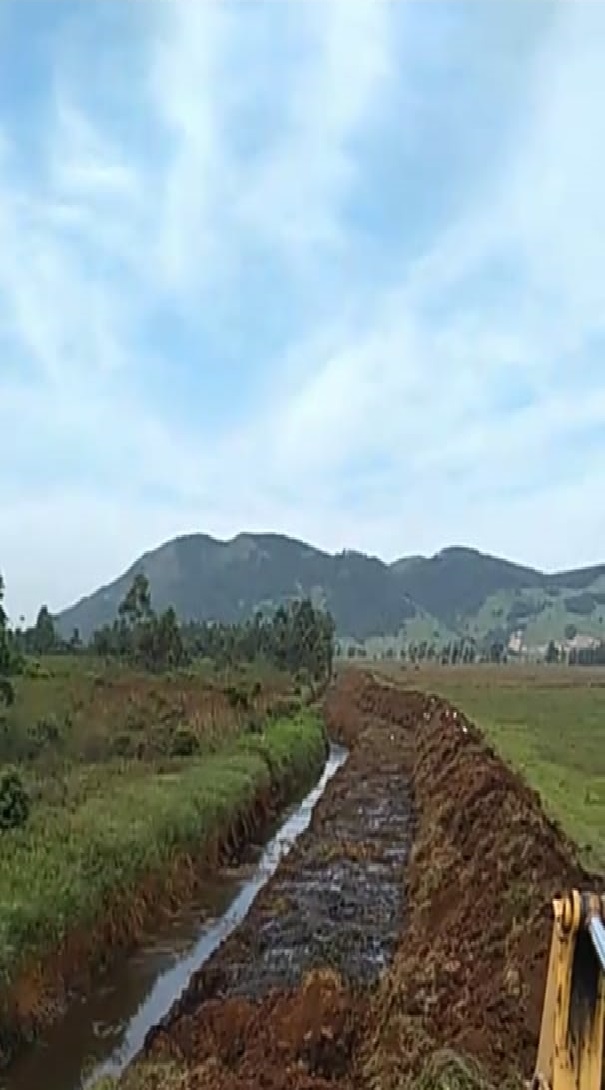 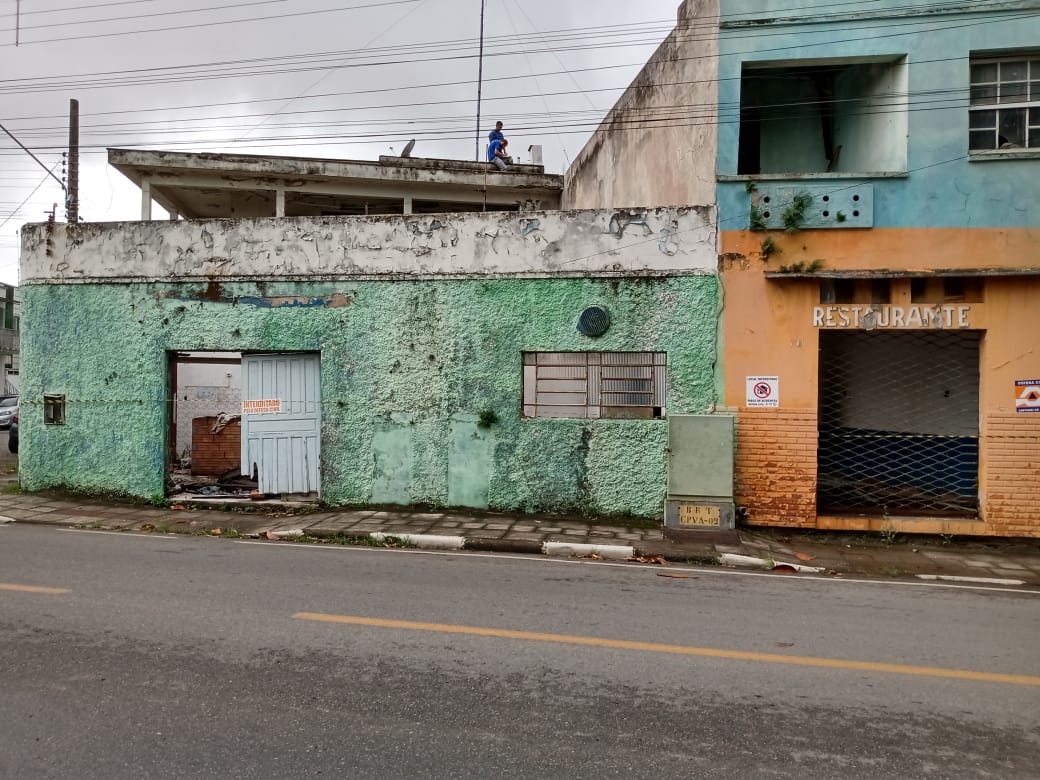 Interditado prédio abandonado na rua Nereu Ramos
Secr. Indústria, Comercio e Desenv. RuraL
*Realizado monitoramento dos animais de ruas;
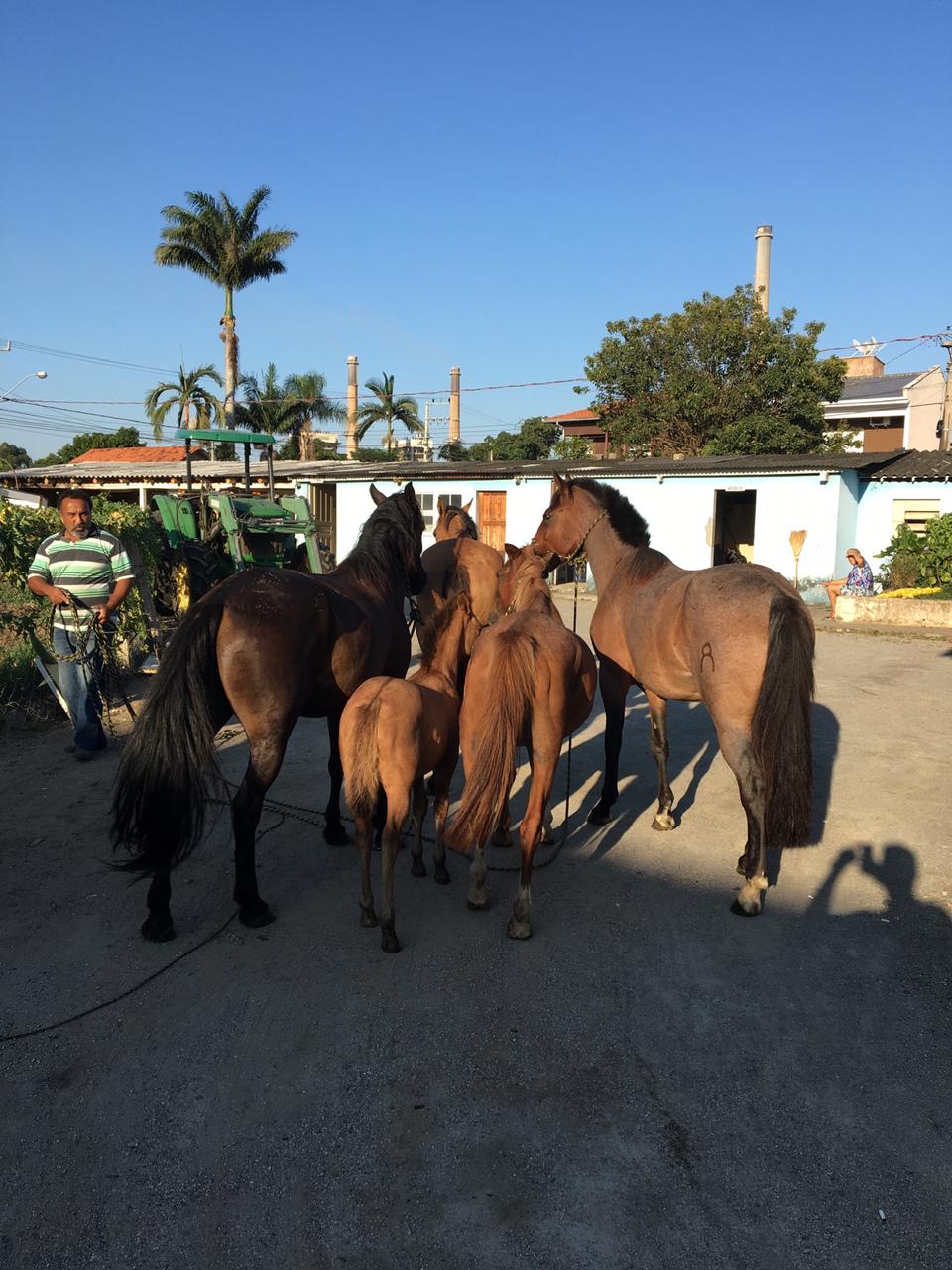 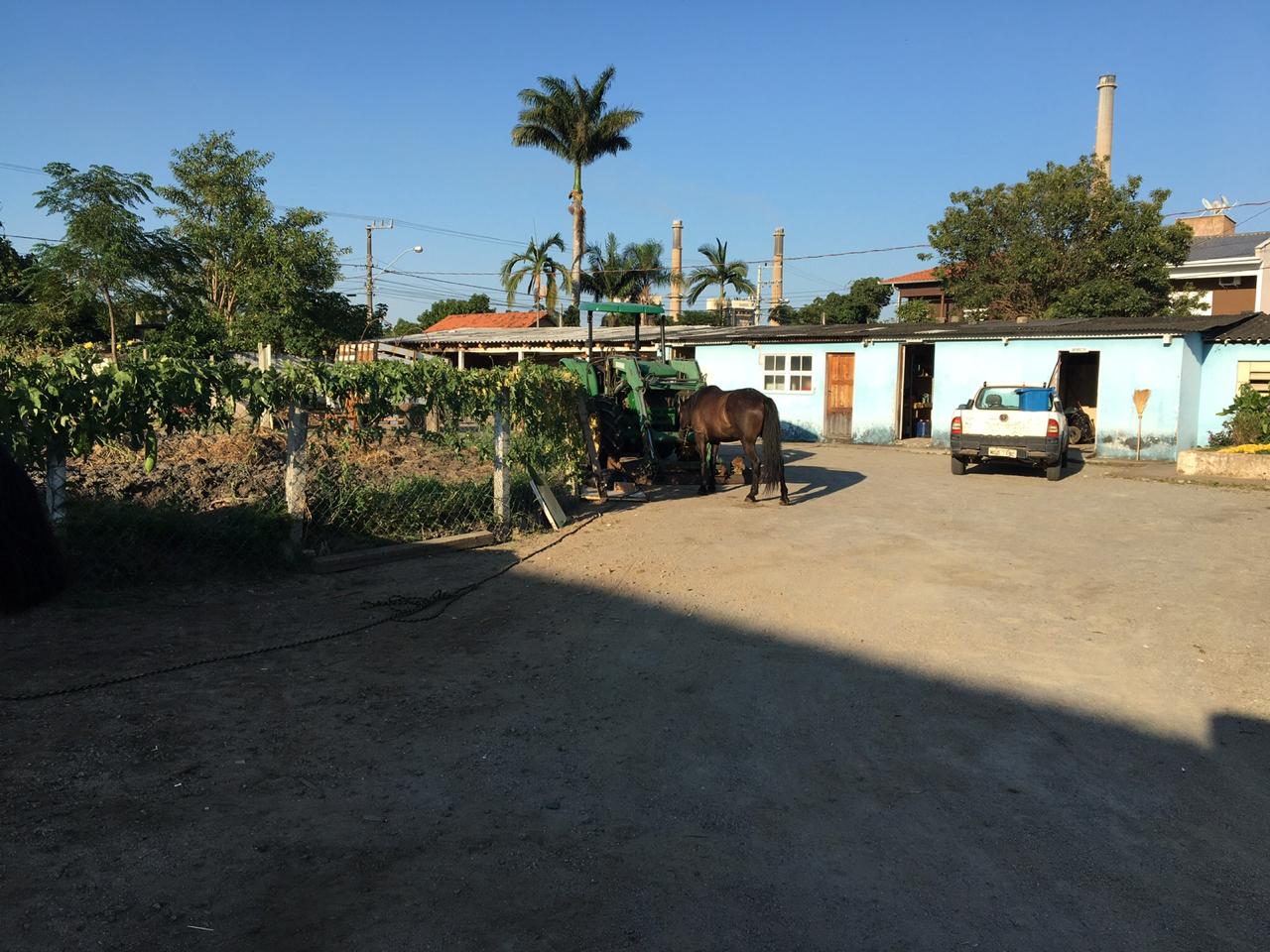 Recolhimento de animais soltos Equinos e Bovinos
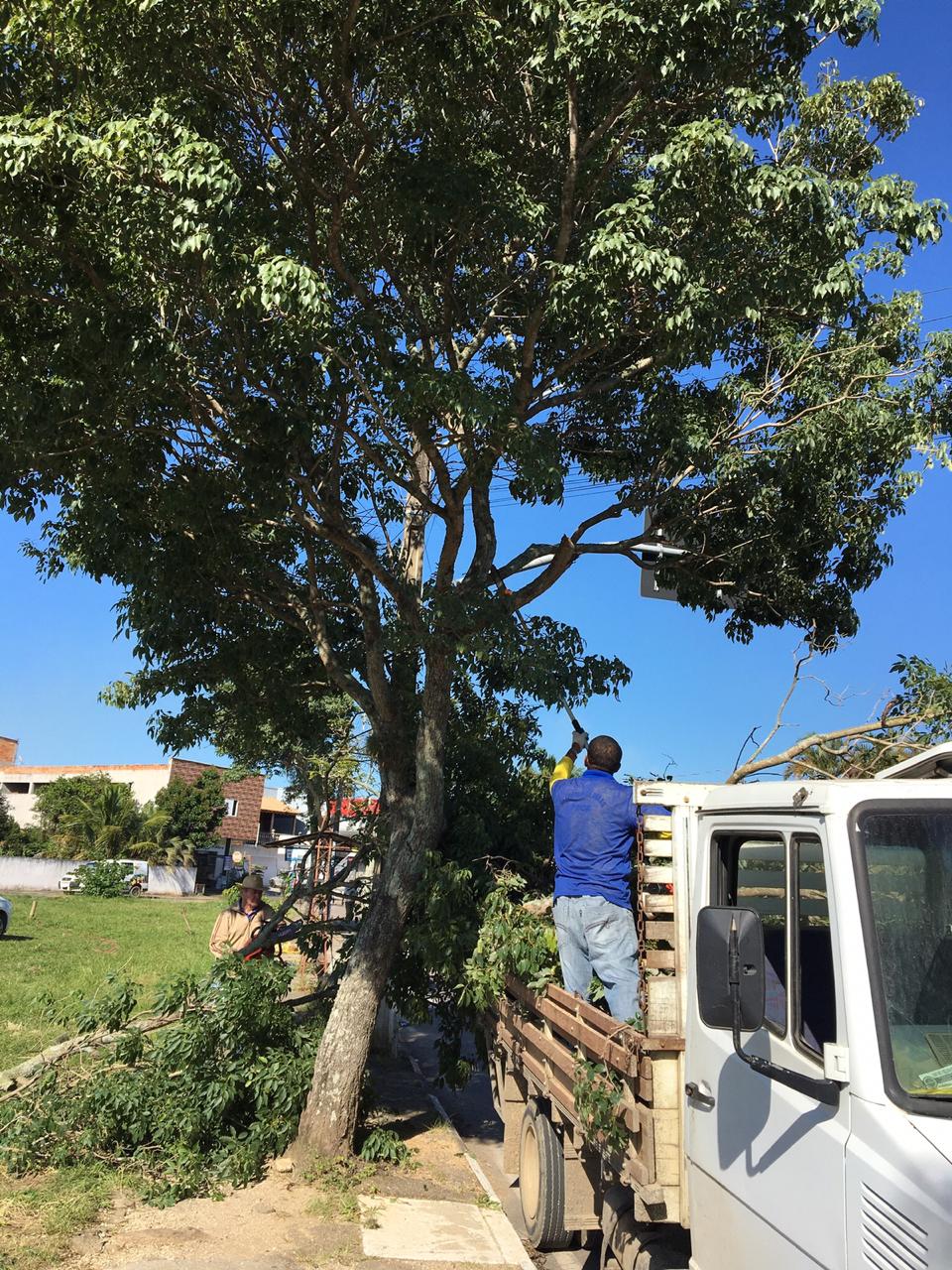 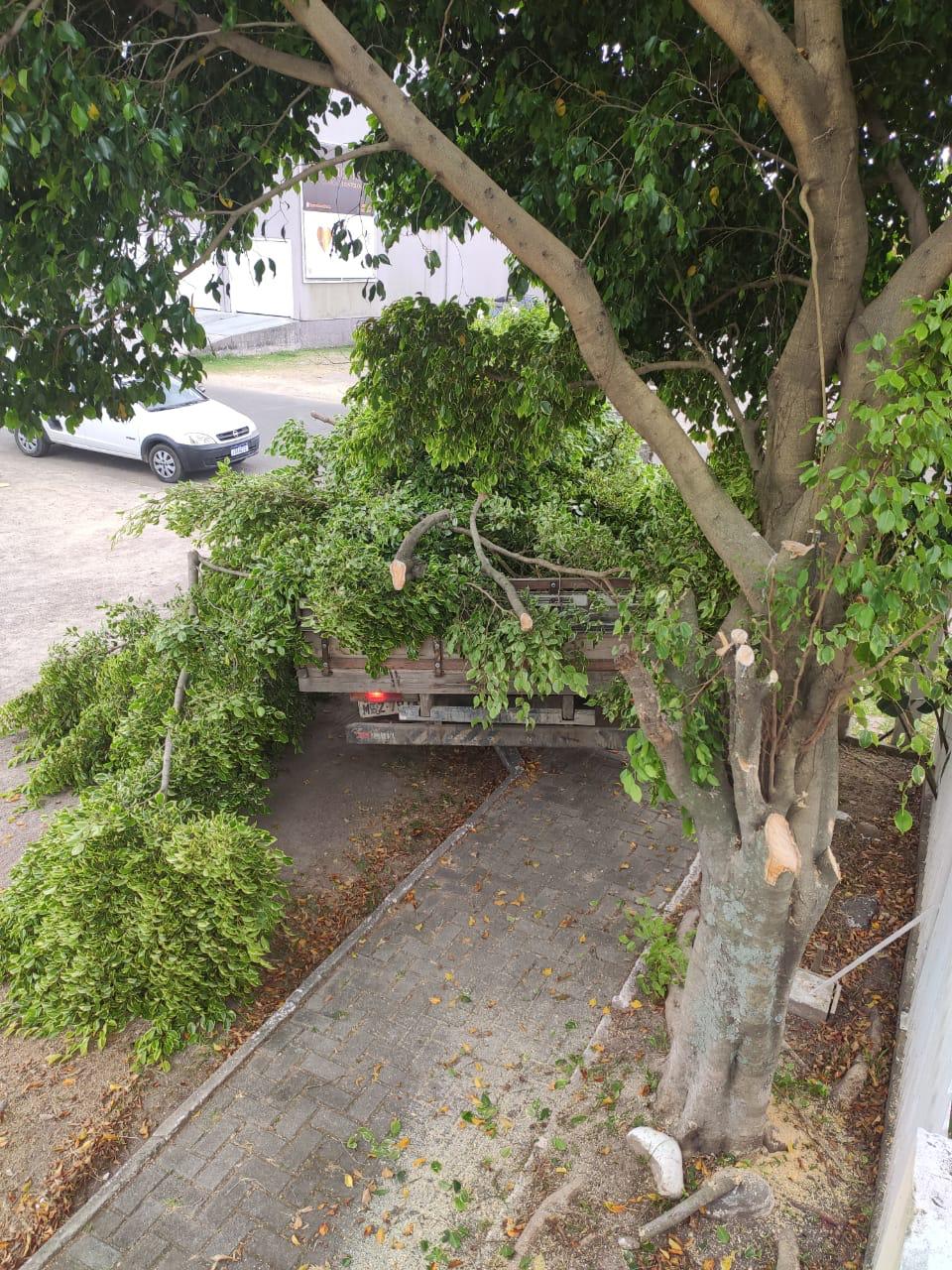 Podas de árvores em prédios públicos.
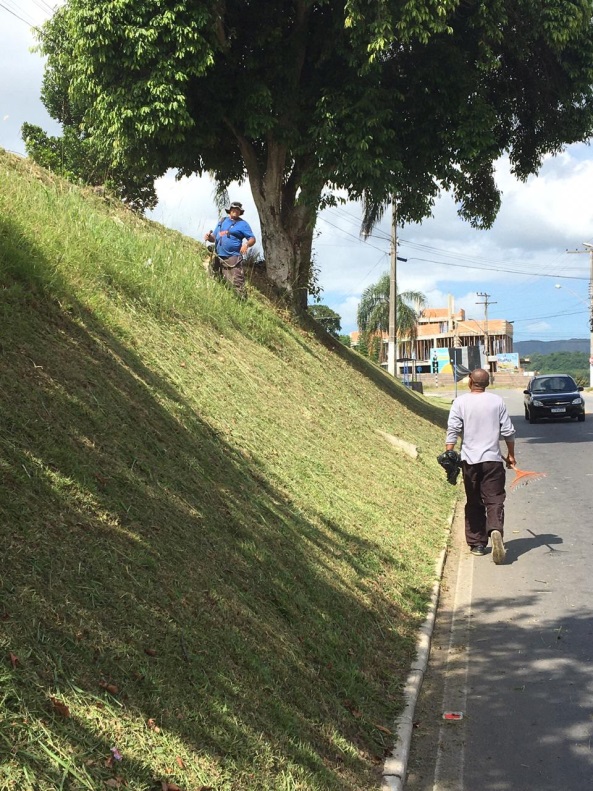 Limpeza e Roçação nas ruas do município
Revitalização da entrada do Município
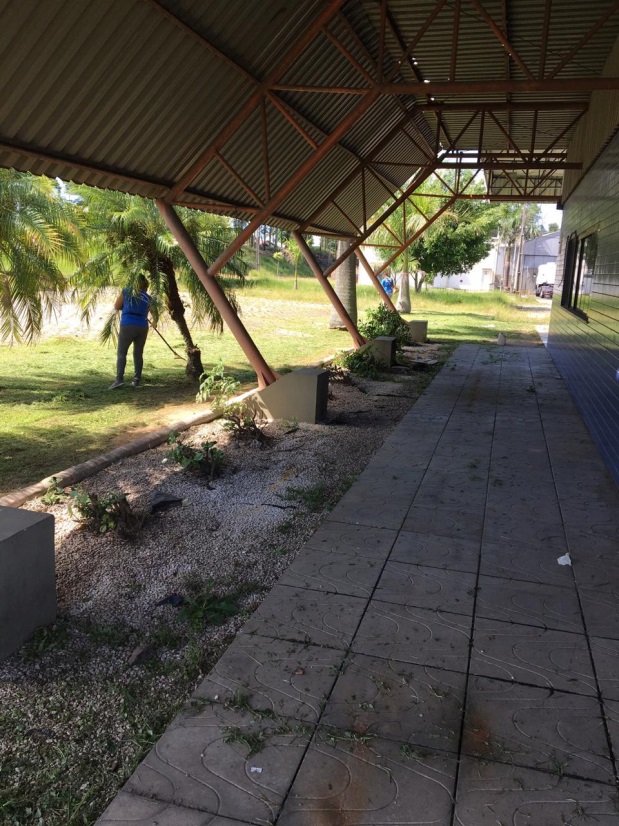 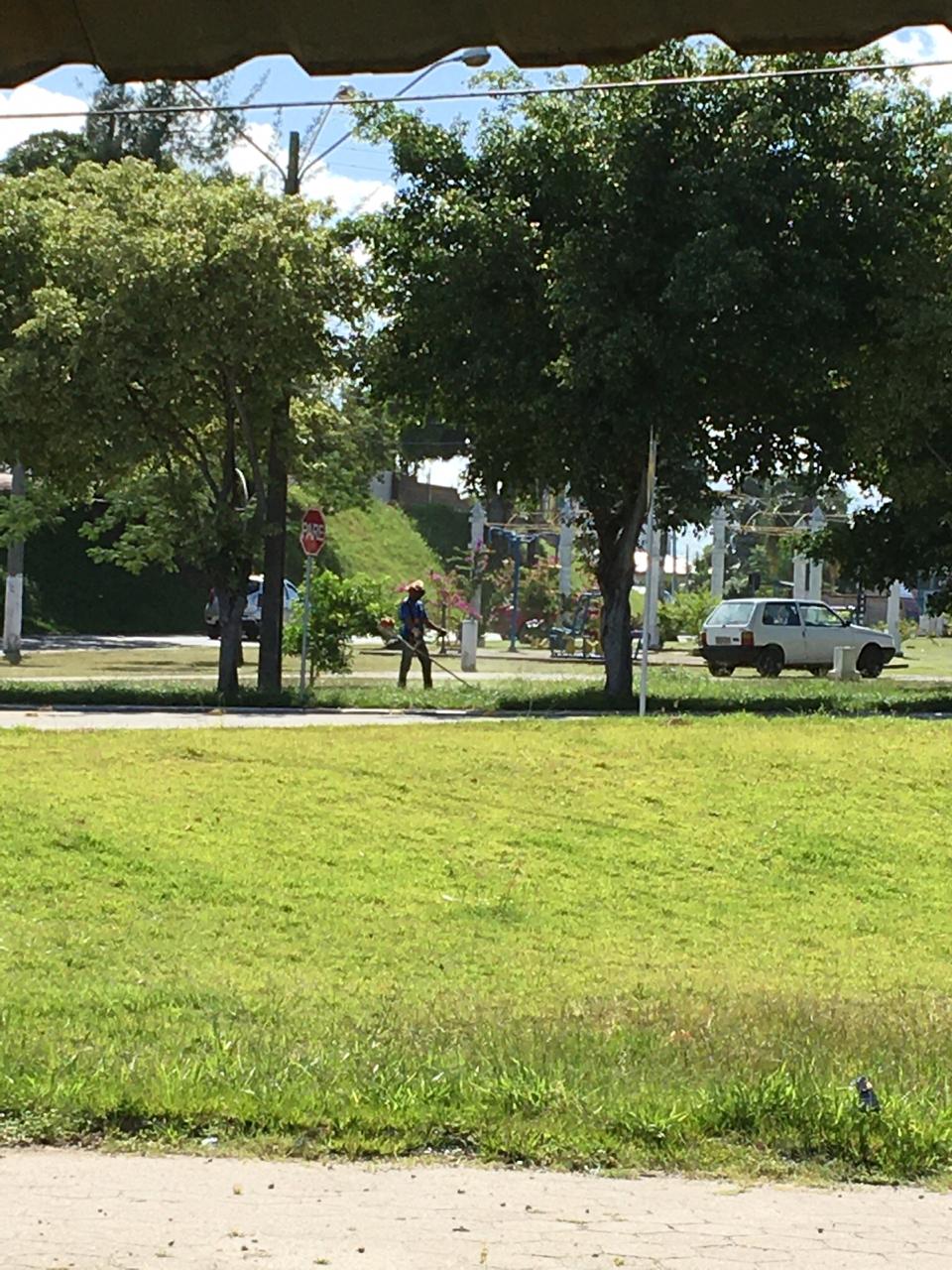 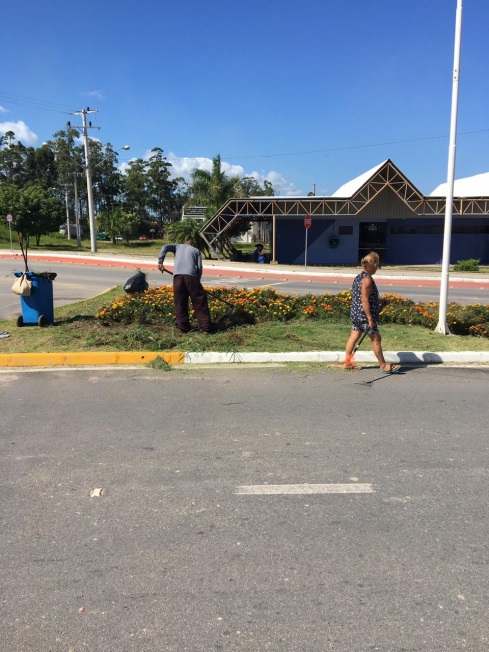 APRESENTAÇÃO DAS OBRAS1º QUADRIMESTRE/2020
CONSTRUÇÃO VESTIÁRIOS NO CAMPO DE FUTEBOL 
E.M.E.B VITORIO MARCON A=79,23m²
INVESTIMENTO R$134.564,92
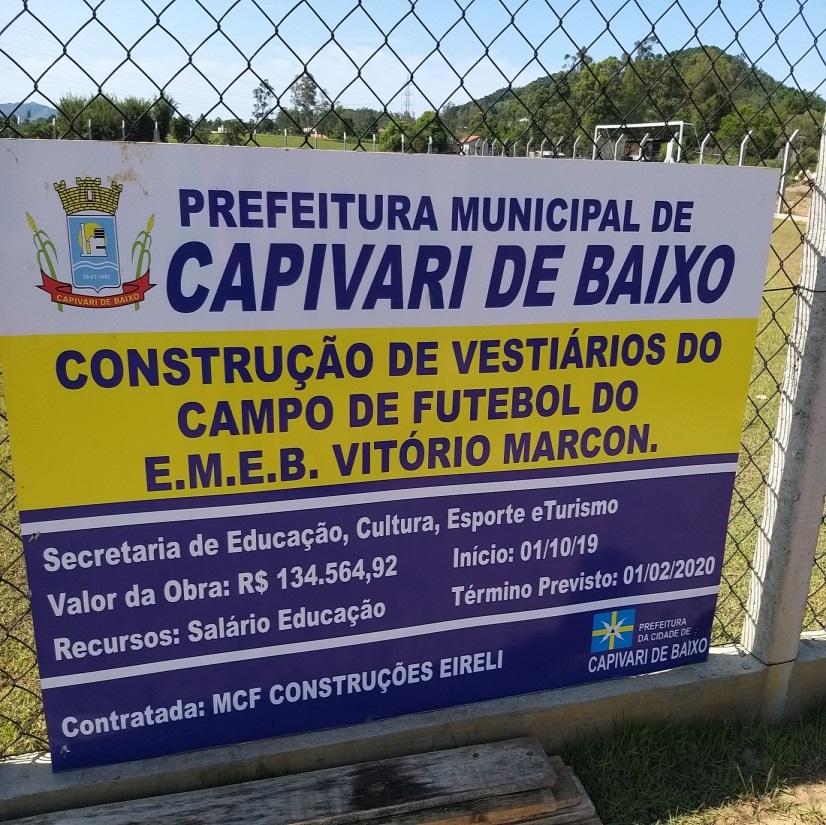 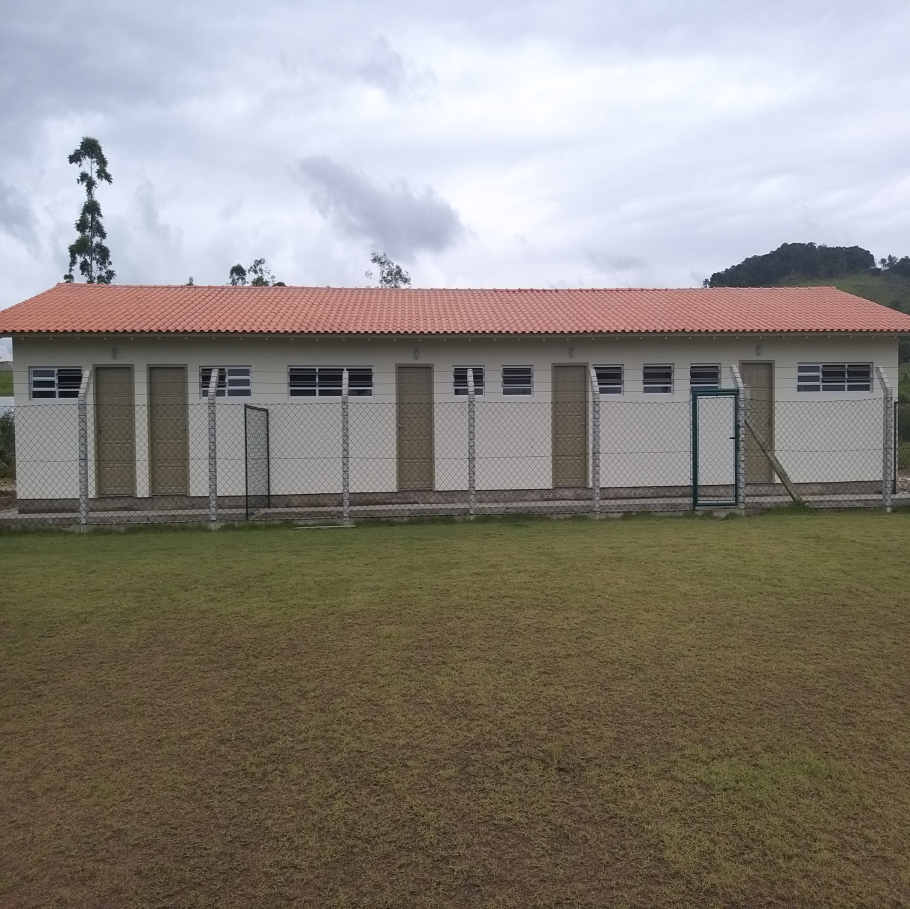 OBRA CONCLUIDA
CONSTRUÇÃO VESTIARIOS E REFORMA
 CAMPO DE FUTEBOL TRÊS DE MAIO
A=58,52m²
INVESTIMENTO R$135.057,99
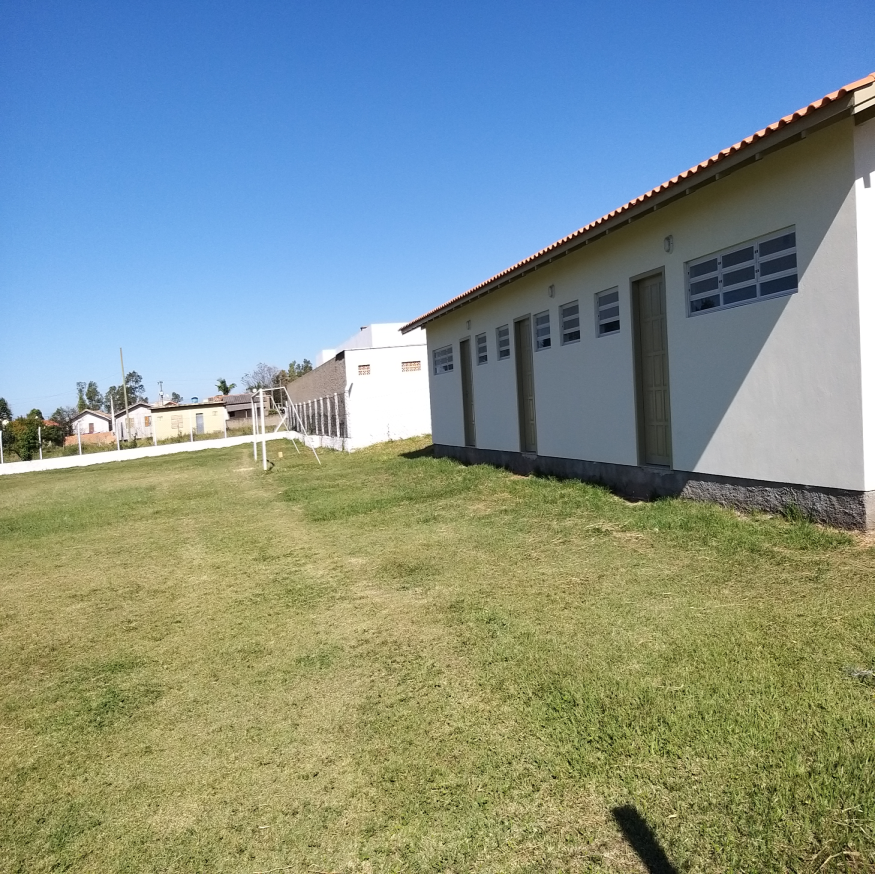 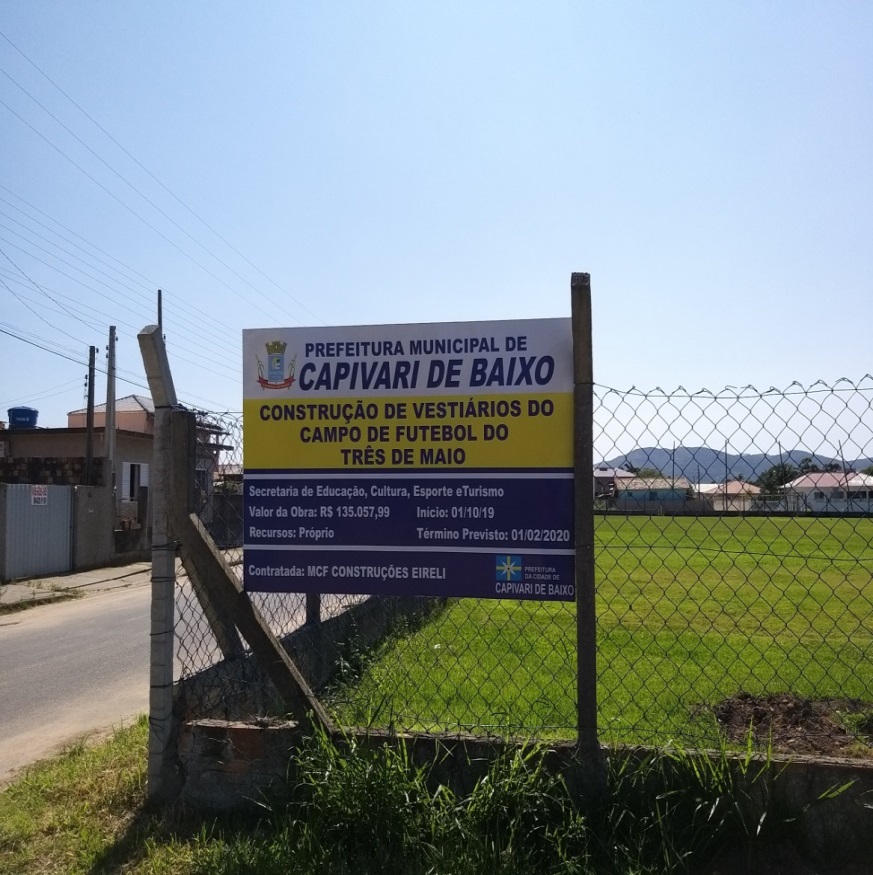 OBRA CONCLUIDA
PAVIMENTAÇÃO EM LAJOTAS, DRENAGEM PLUVIAL, PASSEIOS E SINALIZAÇÃO VIÁRIA
TRECHO 2  RUA JULIA MARTINS MACHADO 
INVESTIMENTO  R$ 60,026,11- RECURSOS PRÓPRIOS
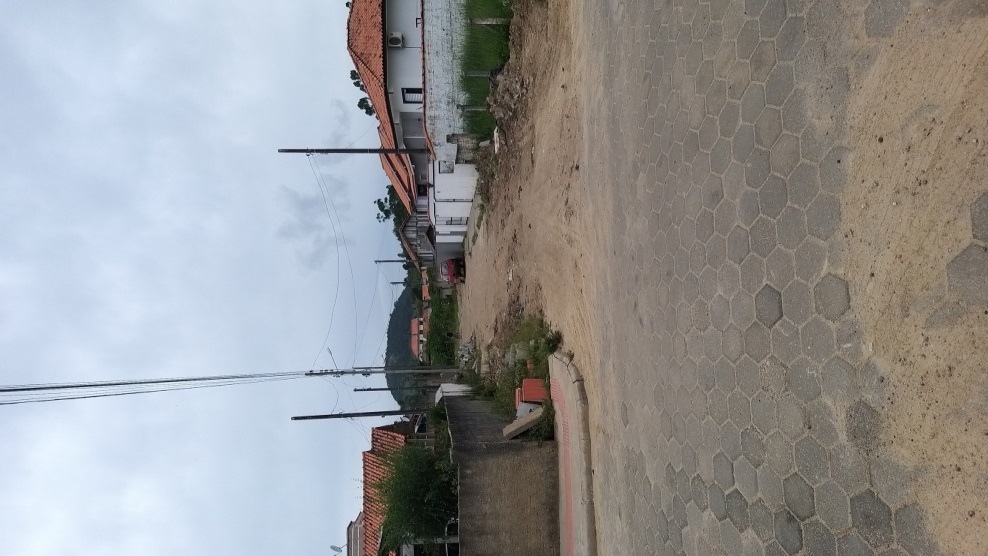 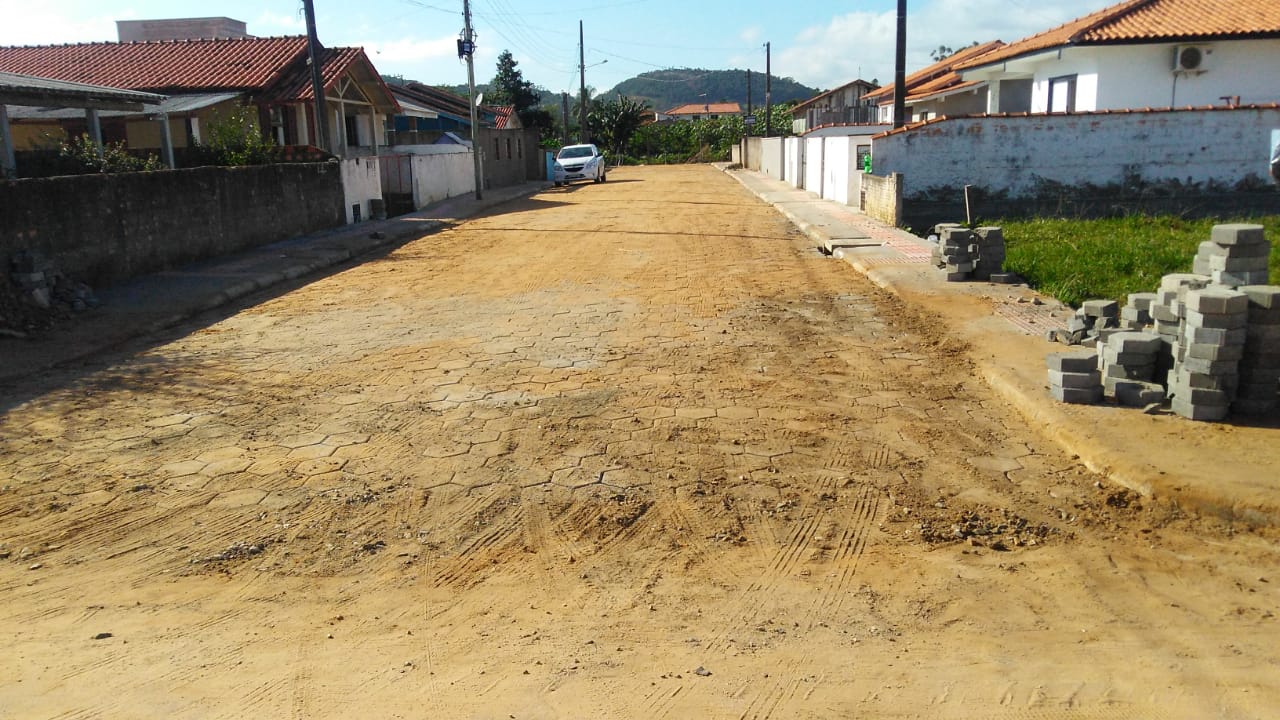 DRENAGEM PLUVIAL
RUA DORACI MEDEIROS PAES E ENTORNO DO BARREIRO 80M Ø 0,20  
RUA JOSÉ RAMIRO JULIÃO 310M Ø 0,40 39M Ø 0,50        
RUA THOMÉ PEDRO DA SILVA 300M Ø 0,40 /60M Ø 0,50/18M Ø 0,20 
RUA RUTH BITTENCOURT VIEIRA 20M Ø 0,50
RUA JOAO GOULART 18M Ø 0,20
RUA RAIMUNDO CORREA 33M Ø 0,20  
CAIXAS COLETORAS 33
CAIXAS DE PASSAGEM 01
LIGAÇÕES DOMICILIARES  12 LIGAÇÕES
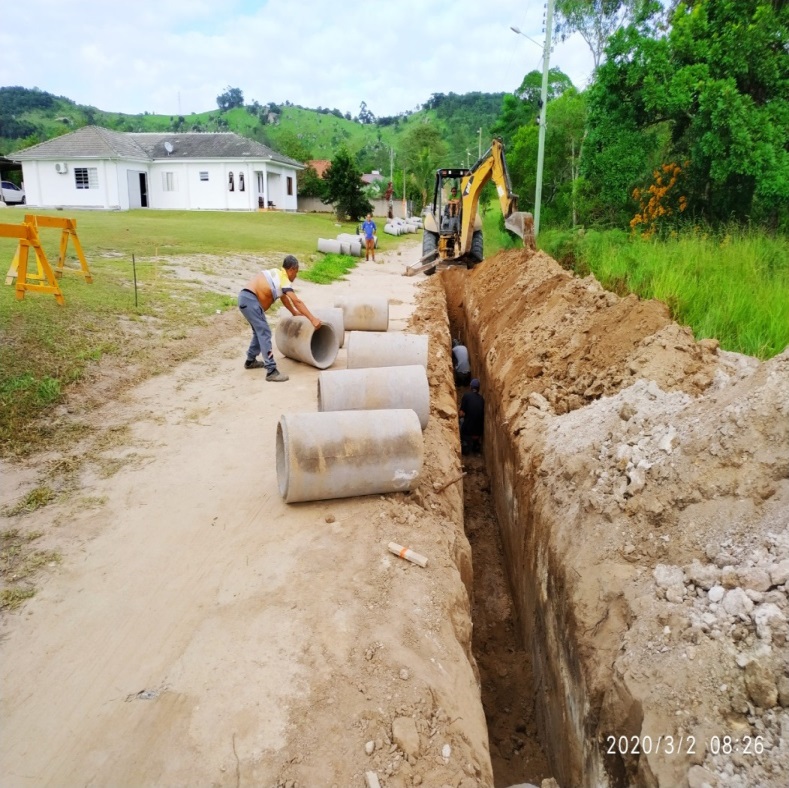 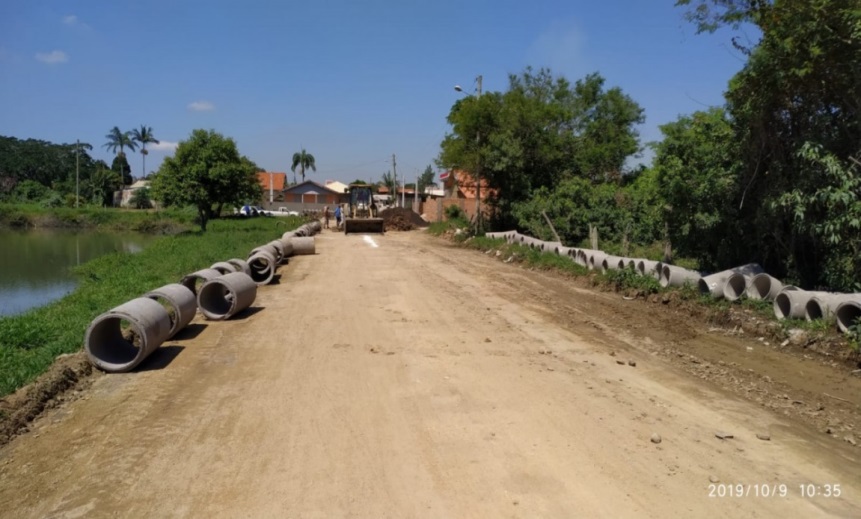 SERVIÇOS PREPARAÇÃO DE BASE E SUB BASE PARA PAVIMENTAÇÃO
RUAS DORACI MEDEIROS PAES, TRECHOS FRANCISCO SOUZA NEVES
 MACHADO DE ASSIS E  OSVALDO PINTO DA VEIGA (ENTORNO LAGO BARREIRO)- 4.031,48M²
RUA ORION ROSA – 1.092,00M²
TRECHO RUA FAGUNDES VARELA -289,68 M²
RUA JOÃO GOULART – 989,90M²
RUA RAIMUNDO CORREA -1328,50M² 

1.126,90M DE EXTENSÃO / 7.731,56m²
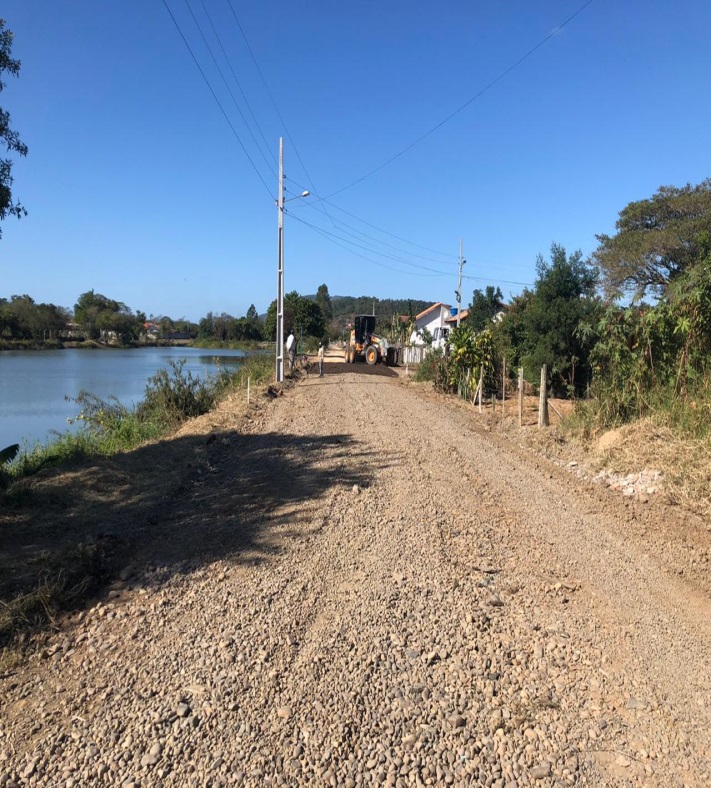 OPERAÇÃO TAPA BURACOS
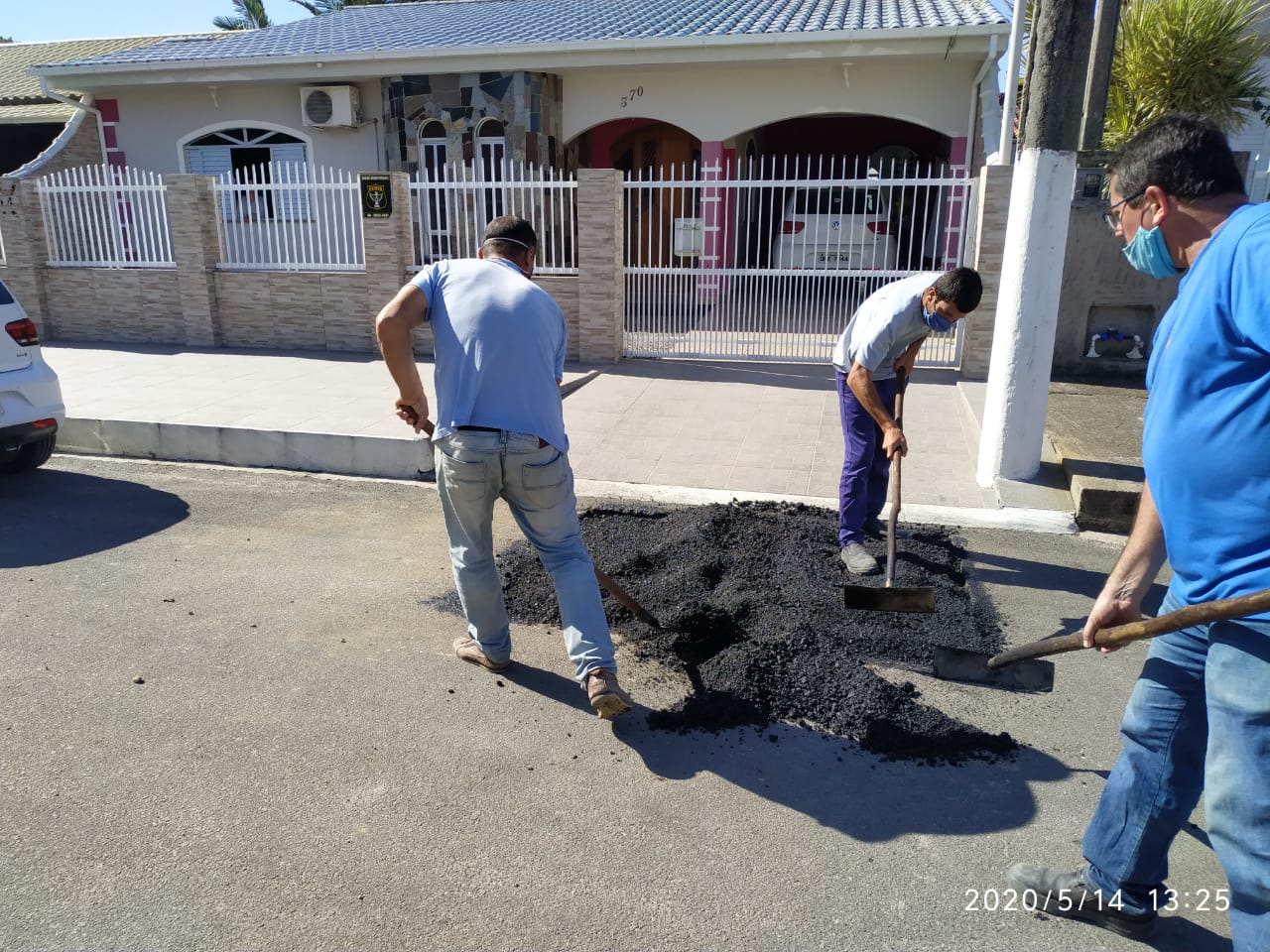 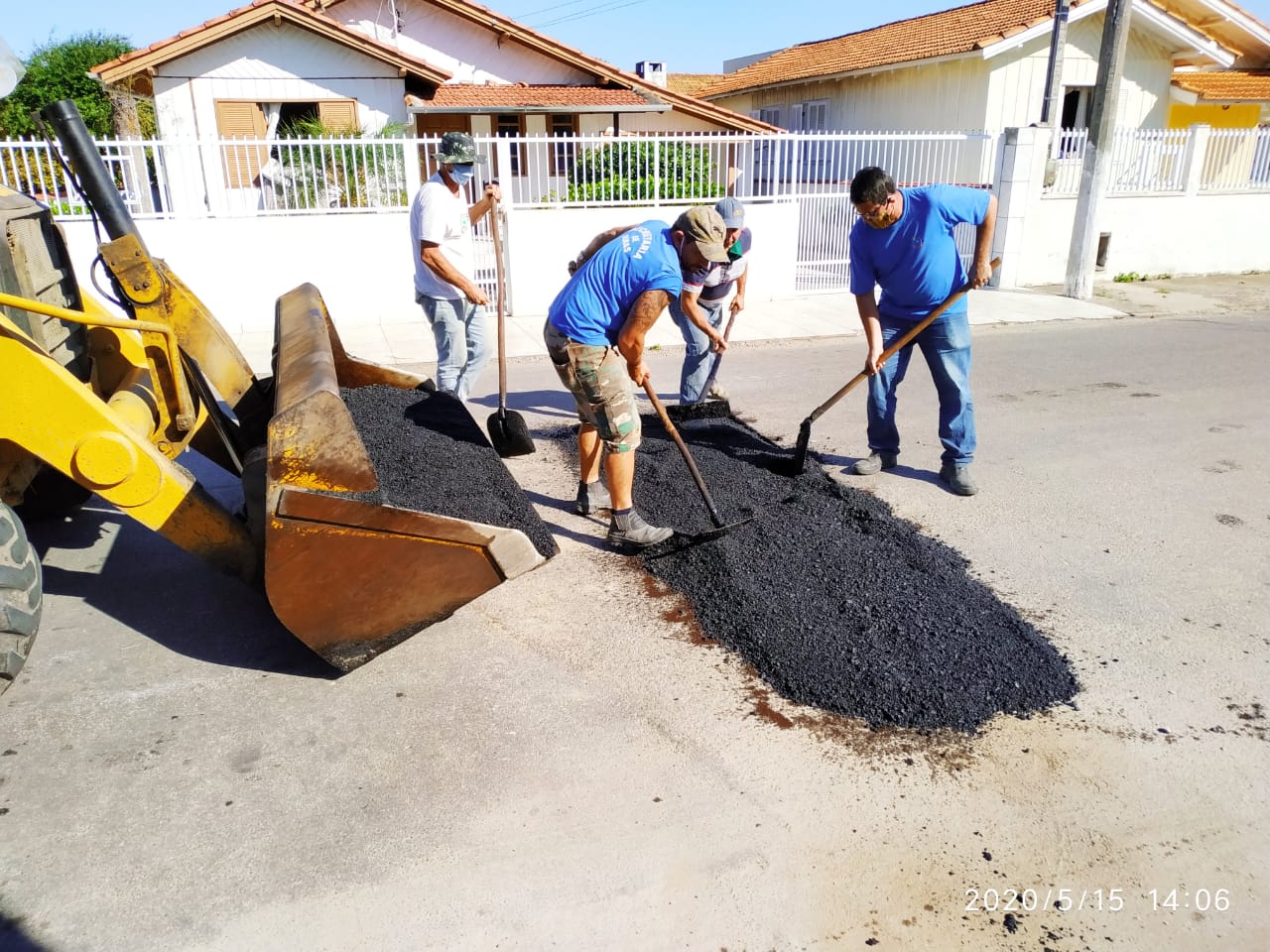 CONSTRUÇÃO DE BASE PARA RESERVATORIO DE ABASTECIMENTO DE ÁGUA - CAPACIDADE DE 500 MIL LT
INVESTIMENTO DE R$ 69.074,84
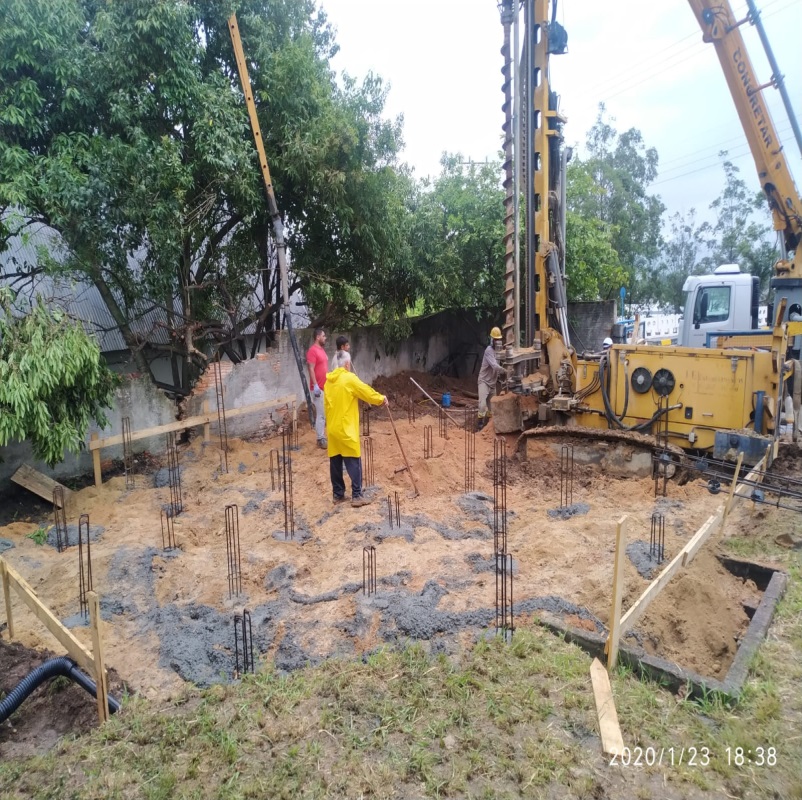 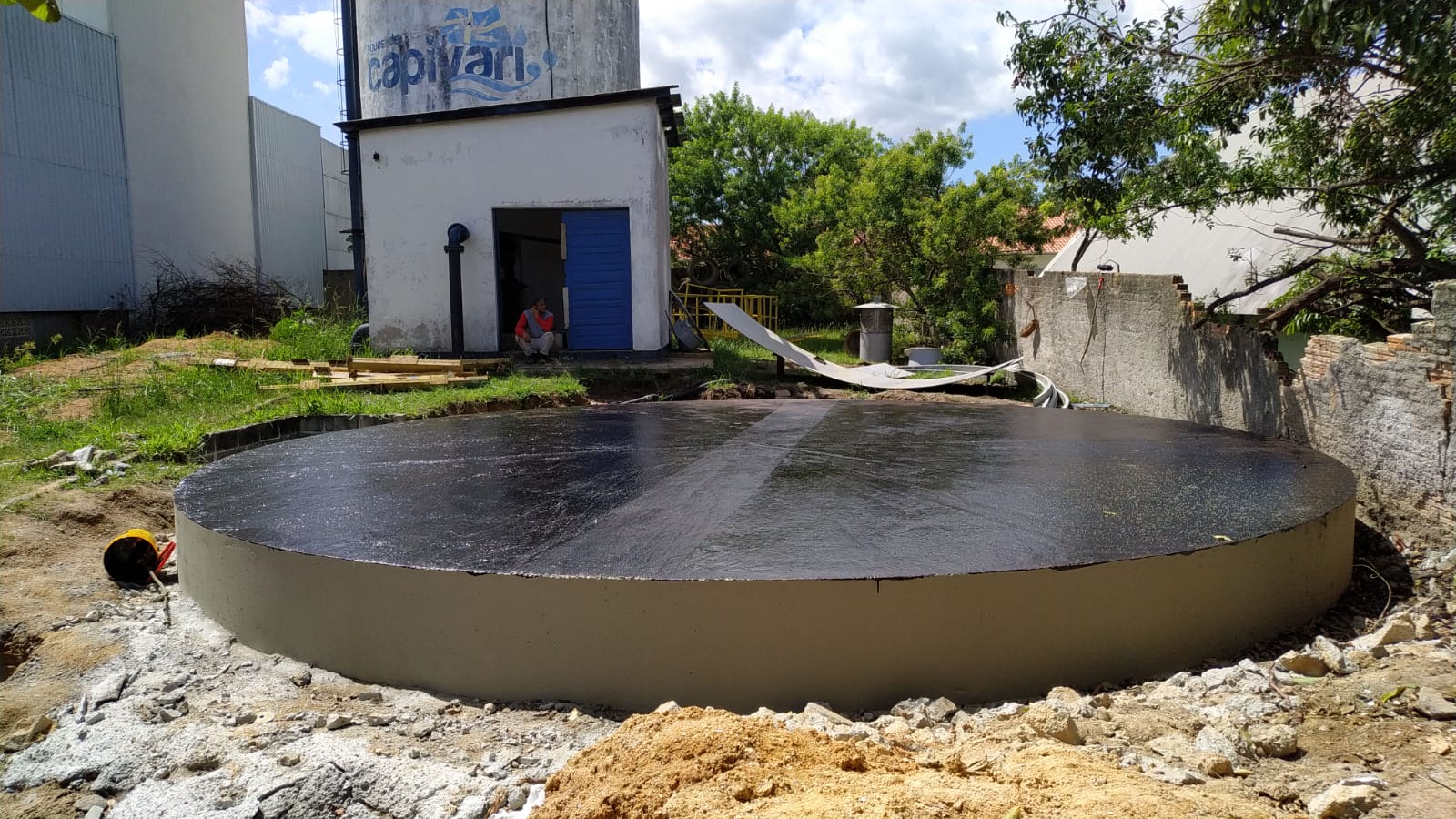 OBRA CONCLUIDA
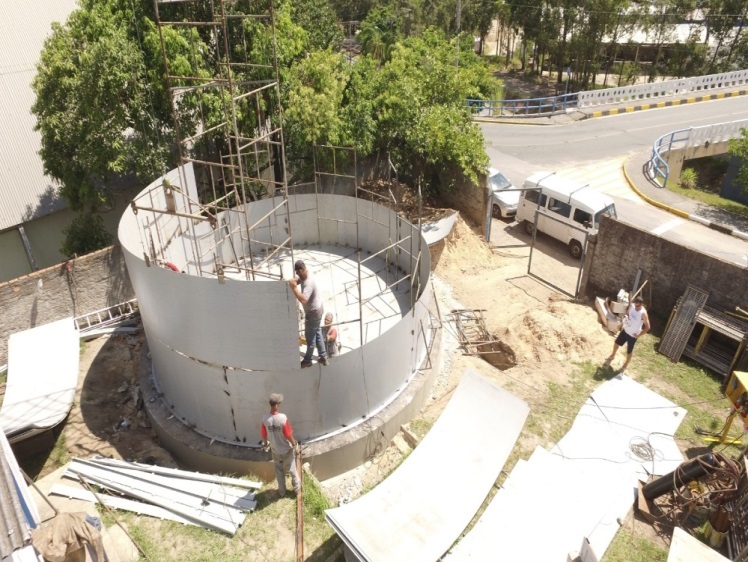 RESERVATORIO DE ABASTECIMENTO DE ÁGUA - CAPACIDADE DE 500 MIL LT
INVESTIMENTO DE R$ 225.000,00
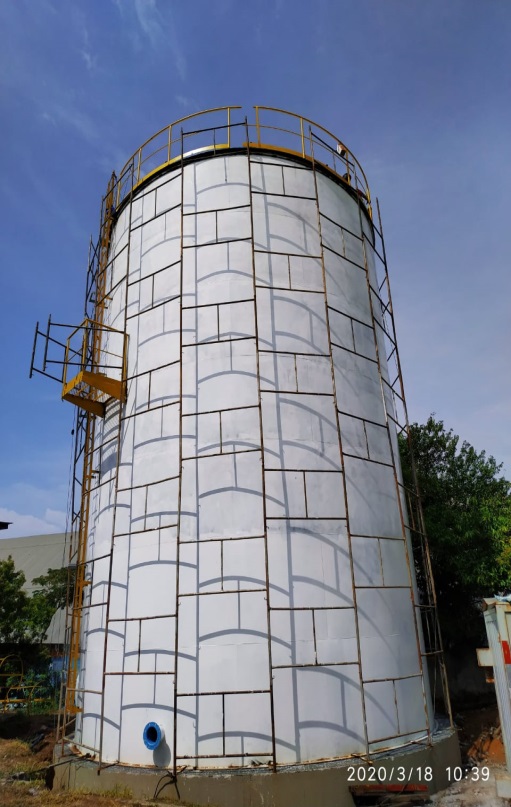 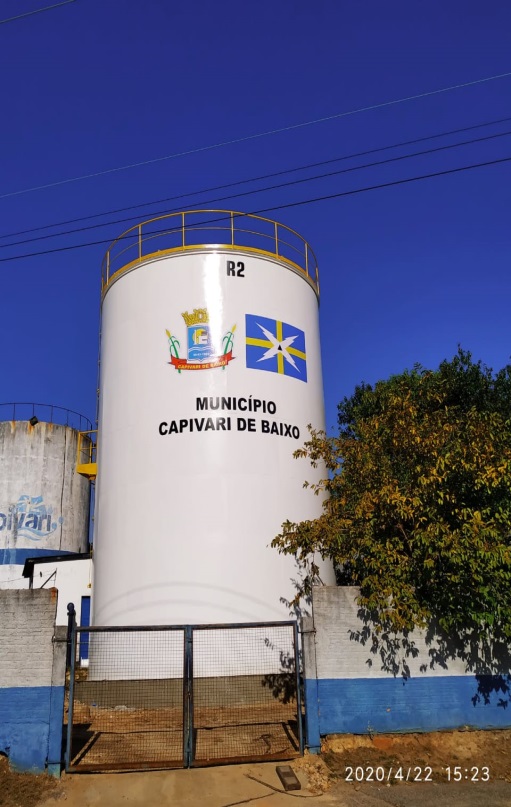 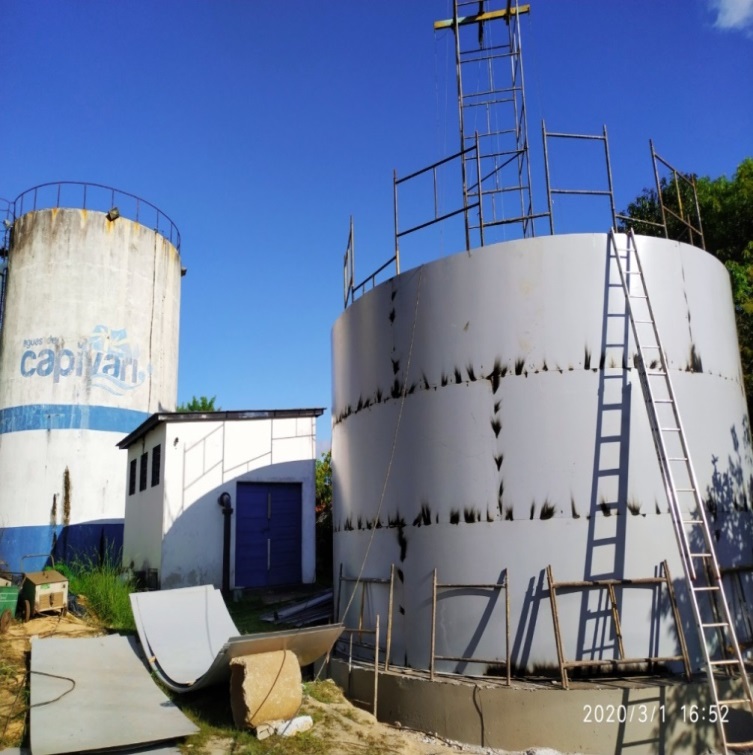 OBRA CONCLUIDA
CONSTRUÇÃO CEI PEDRA SANTOS DE SOUSA
INVESTIMENTO DE R$ 711.588,94
4 SALAS DE AULA COM BANHEIRO;
BRINQUEDOTECA;
REFEITÓRIO;
SALA DE PROFESSORES COM BANHEIRO;
SALA DE DIRETORA COM ALMOXARIFADO;
COZINHA, DEPÓSITO DE MANTIMENTOS;
ÁREA SERVIÇO COM BANHEIRO DE FUNCIONÁRIOS;
MURO E AMPLO PÁTIO PARA RECREAÇÃO.
PREVISÃO CONCLUSÃO:  JUN/2020
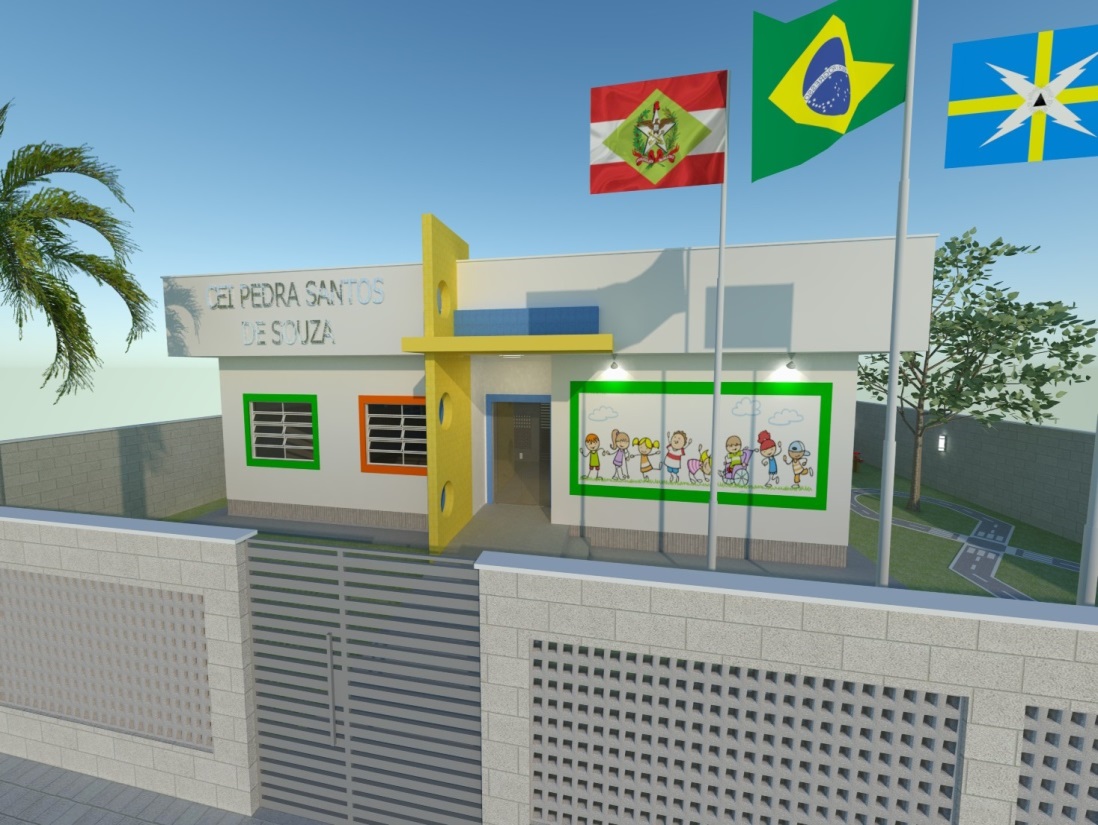 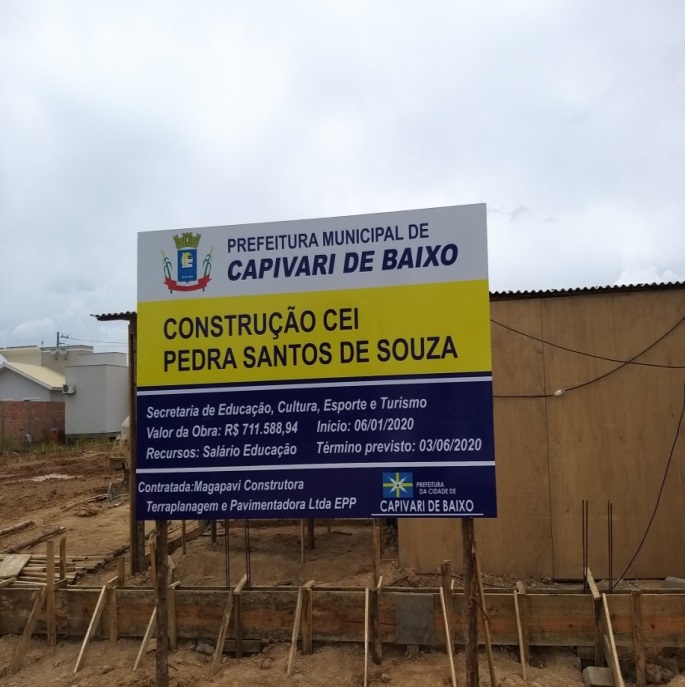 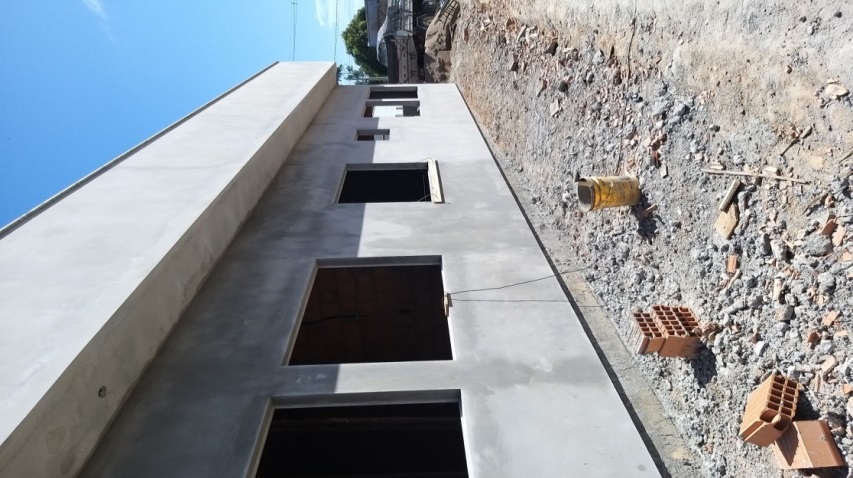 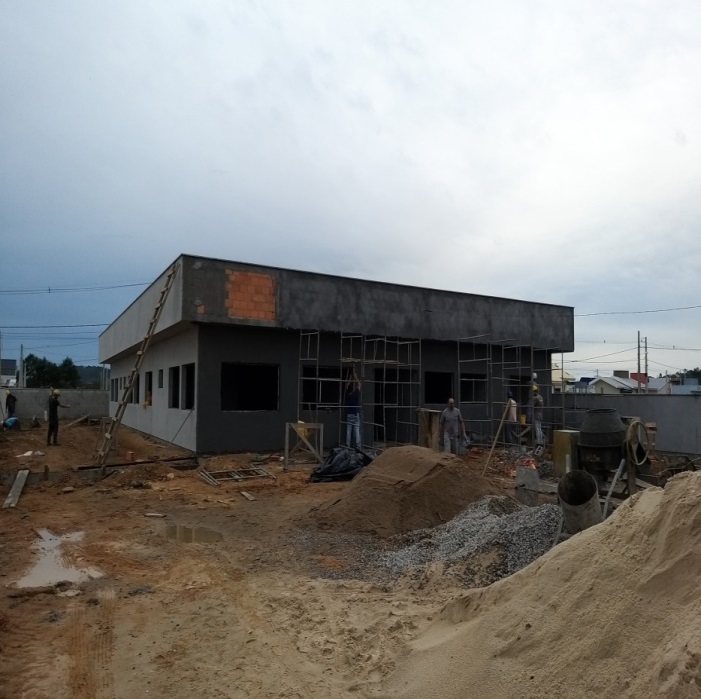 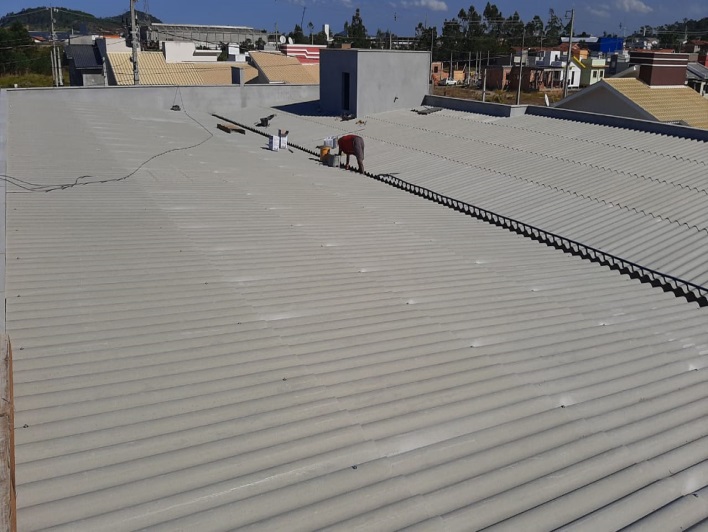 PAVIMENTAÇÃO COM PAVER ESTACIONAMENTO CEI BETILDES SILVA XAVIER – CAÇADOR
INVESTIMENTO R$ 25.835,37
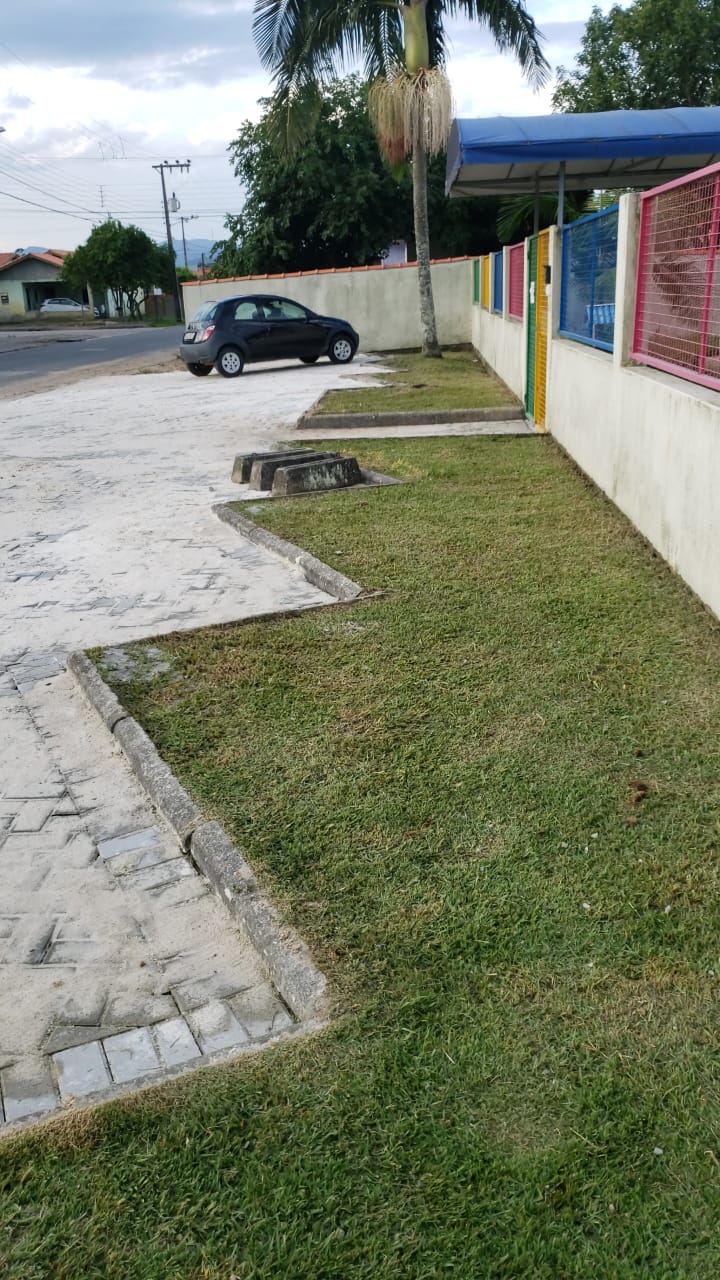 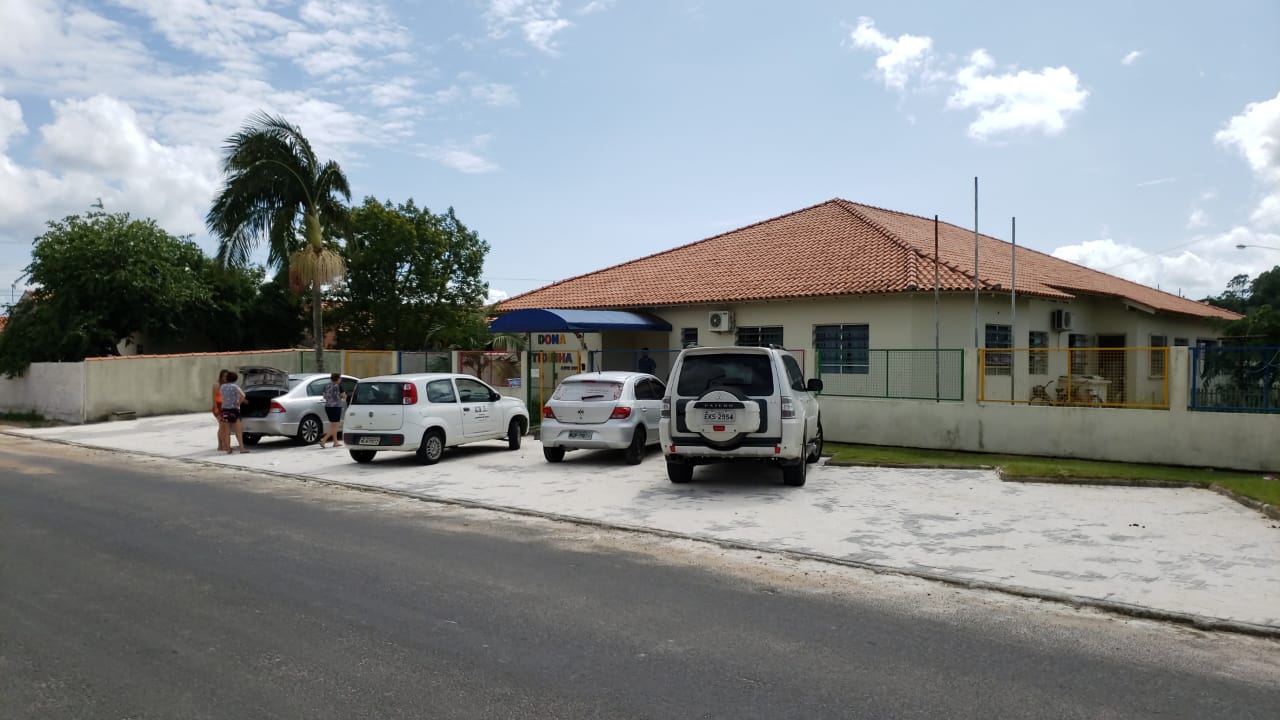 OBRA CONCLUIDA
PAVIMENTAÇÃO ESTACIONAMENTO E CONSTRUÇÃO MURO ESF CENTRO I – RUA DA LIBERDADE
INVESTIMENTO R$ 81.562,31
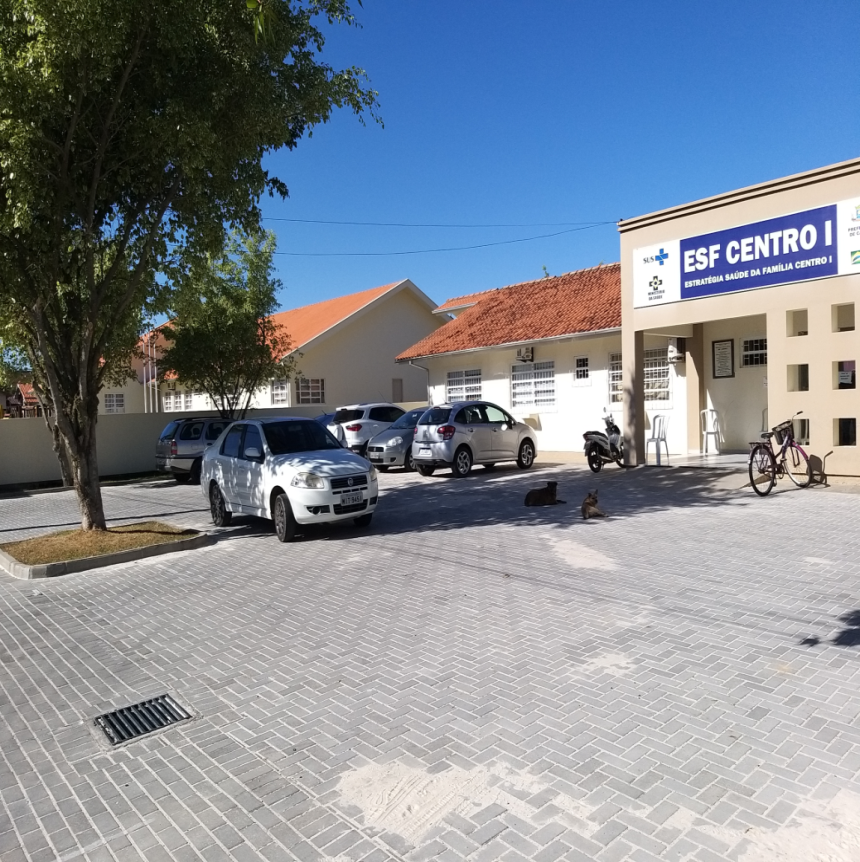 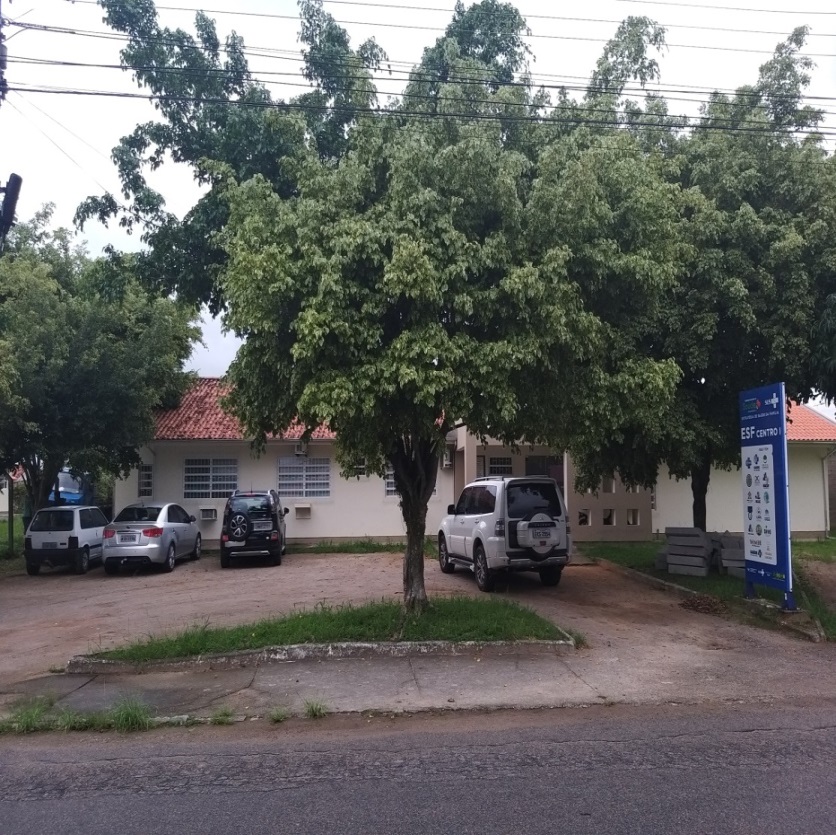 OBRA CONCLUIDA
REFORMA GERAL E AMPLIAÇÃO EXTENSÃO ESF ILHOTINHA – BAIRRO ALVORADA
INVESTIMENTO R$ 96.676,37
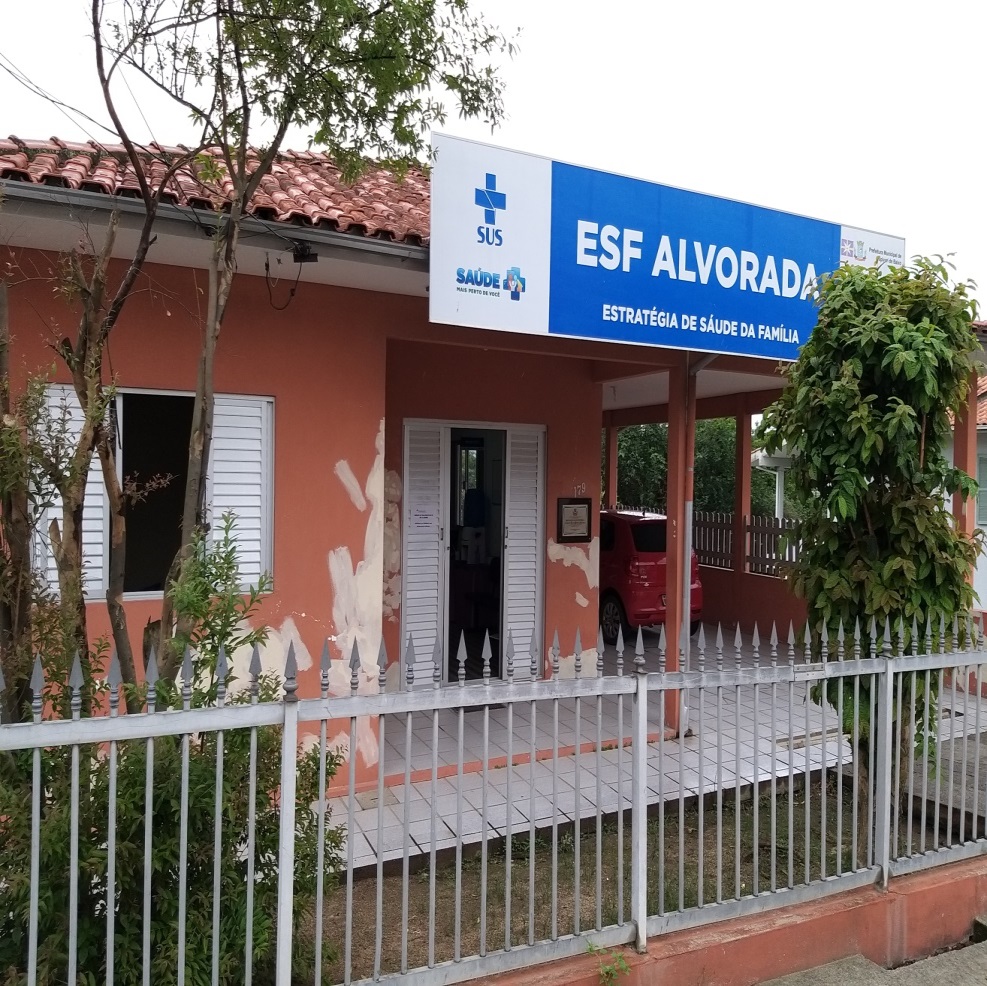 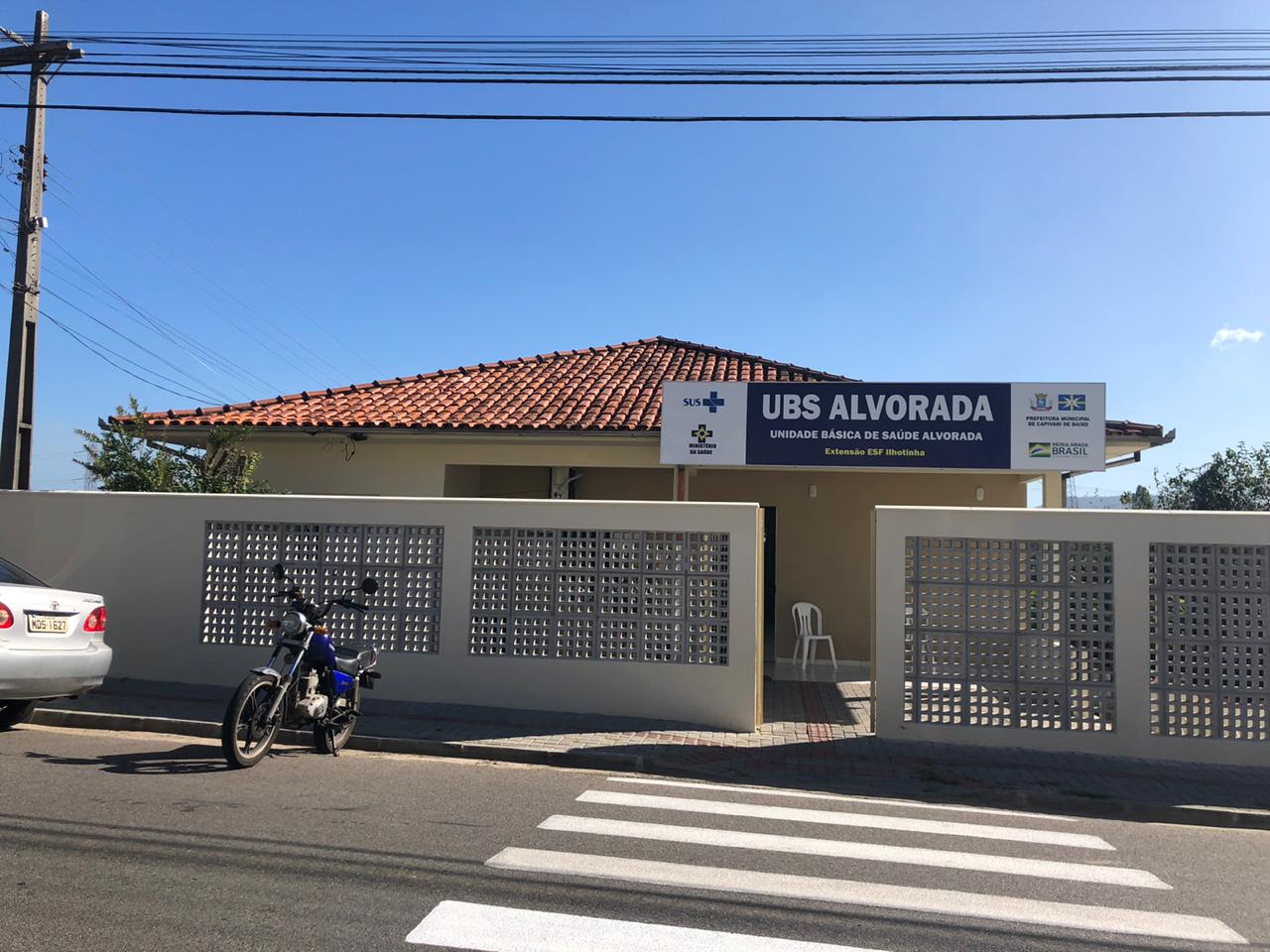 OBRA CONCLUIDA
REFORMA GERAL ESF CENTRO II – BAIRRO CENTRO
INVESTIMENTO R$ 331.000,00
ADEQUAÇÃO E MELHORIAS DE SALAS DE ATENDIMENTO,  IMUNIZAÇÃO, SALA DE ESPERA;
AMPLIAÇÃO DA RECEPÇÃO;
SUBSTITUIÇÃO DE PISOS E REVESTIMENTOS;
CONSTRUÇÃO BANHEIROS PARA PÚBLICO COM ACESSIBILIDADE;
SETORIZAÇÃO PARA CENTRAL DE VIGILÂNCIAS COM ACESSO COBERTO.
CONSTRUÇÃO MURO FUNDOS E RECUPERAÇÃO MUROS LATERAIS. 
PREVISÃO CONCLUSÃO:  AGOSTO/2020
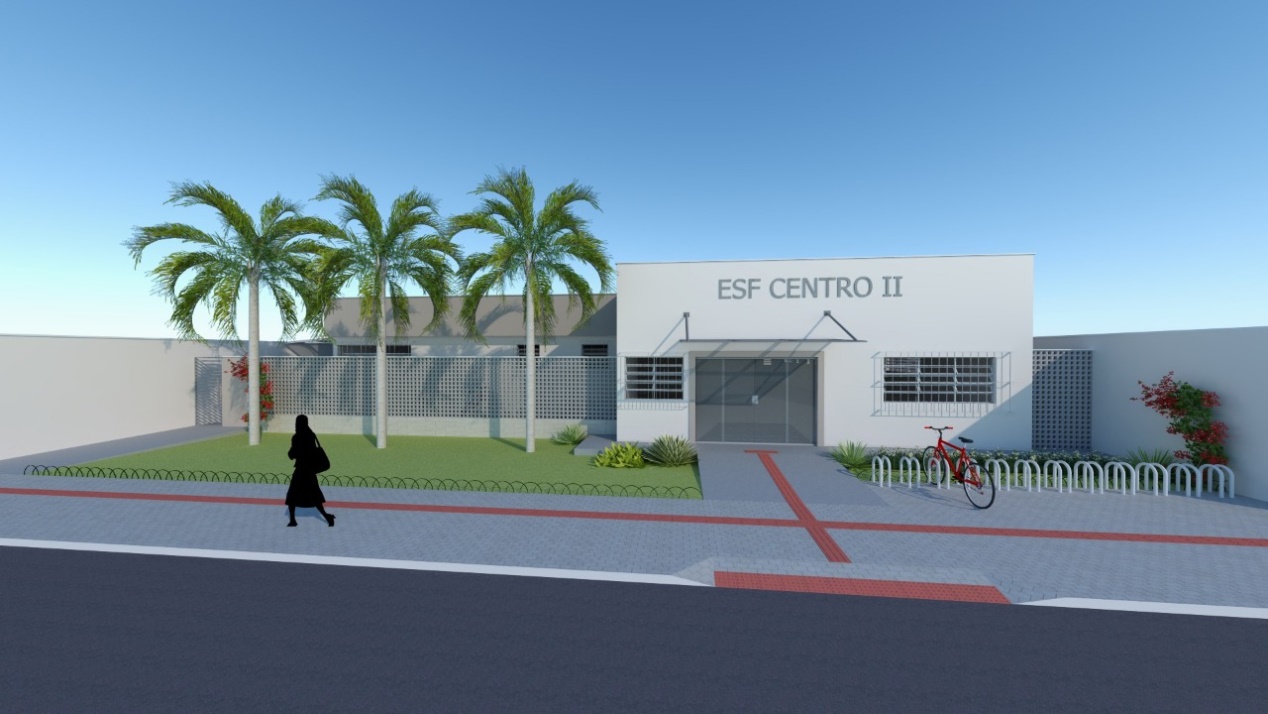 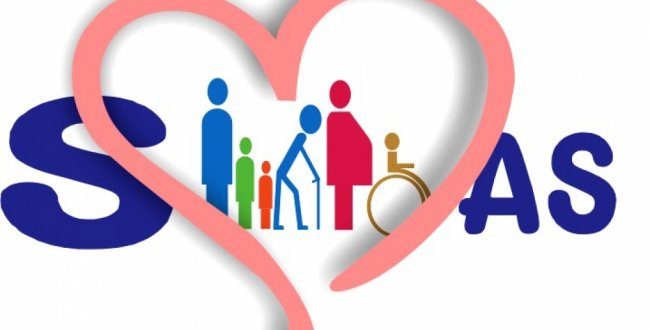 SECRETARIA DE ASSISTÊNCIA SOCIAL - SAS
A secretaria de Assistência Social atua visando garantir o atendimento às necessidades básicas e proporcionar o desenvolvimento pessoal, familiar e social, bem como, oportunizar a capacitação, facilitando a inserção no mercado de trabalho e a geração de renda.

Neste sentido desempenha diversas atividades, atendendo no 1º quadrimestre, aproximadamente 2.000 pessoas.  Os Programas e Projetos do Sociais:
Dentre os Projetos e Programas de Assistência Social estão:
IMPORTANTE:
Em decorrência da pandemia do COVID-19, a partir de março as atividades dos grupos foram suspensas visando evitar aglomerações e disseminação do vírus.

Ações realizadas em decorrência do COVID-19:
Atendimento às famílias cadastradas na Secretaria de Assistência Social a distância, respeitando o isolamento, atendendo por meio remoto, centralizamos as equipes na gestão, onde iniciamos os trabalhos de identificação das famílias mais vulneráveis e volumosas. Após identificação iniciamos o revezamento das equipes com entrega de cestas básica. 
Realizamos também neste período o atendimento por telefone nos três principais equipamentos: CRAS,CREAS e Bolsa Família.
Entrega de máscaras para  crianças do SCFV do CRAS;
 Entrega de atividades lúdicas para crianças atendidas pelo Social para que pudessem dar continuidade nas atividades em seus lares; 
Distribuição de 446 cestas básicas para famílias em isolamento social.
Covid - 19
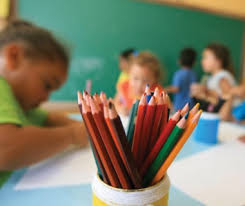 Prefeitura Municipal de Capivari de Baixo
Secretaria de Educação e Cultura

1º Quadrimestre 2020
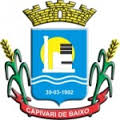 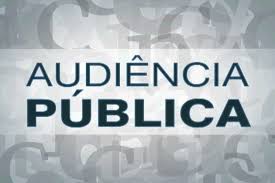 14 unidades escolares;
09 Centros de Educação Infantil;
05 Escolas de Ensino Fundamental; 

Total de Alunos :  2858
Centros de Educação Infantil: 0 a 3 anos: 766
Pré-Escolar: 4 – 5 anos: 574
Ensino Fundamental: 1518
 Número de Professores Efetivos e ACTs:  365
 Auxiliar de Sala: 77
14
Estrutura da Secretaria
Ações da Secretaria de Educação no 1º Quadrimestre:
Colônia de Férias : do dia 06/01 à 04/02, foram atendidas 52 crianças de 0 a 3 anos de idade.
Outras atividades oferecidas aos alunos de 5 À 16 anos: judô, futebol, futsal feminino e masculino, vôlei, Karatê, tênis de mesa, xadrez, dança e música.
SUSPENSAS EM DECORRÊNCIA DO COVID-19 
Pelo mesmo motivo, foram suspensas as aulas presenciais  iniciando assim atendimento aos estudantes e familiares através de Watts App, Facebook e outros meios digitais.
Ações em decorrência da Pandemia:
Antecipação do recesso escolar de julho;
Ações pedagógicas através de plataforma, não desprezando outros meios digitais.
A plataforma foi desenvolvida para dar continuidade no aprendizado e minimizar os prejuízos no processo de aprendizagem, os professores acompanham os alunos a distância e orientam nas atividades, além disso, abrem a possibilidade para os pais acompanharem todo o processo.
A Secretaria da Educação se preocupou em planejar toda uma nova estrutura, considerando a primeira semana como recesso escolar e após esse período iniciarmos com atividades complementares aos estudantes e familiares, e  interação com os mesmos com o objetivo de manter o processo de aprendizagem,  vínculo entre estudantes da rede municipal de ensino  e rotinas de estudo,  de forma  não presencial,  utilizando whatsapp, e outros meios digitais, já pensando em um novo calendário escolar.
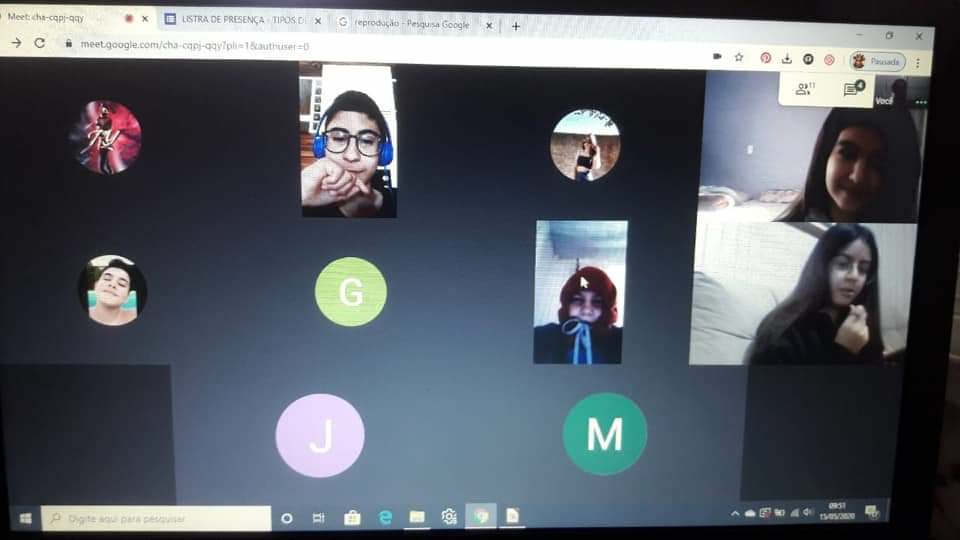 Fornecimento de kits de alimentação escolar para os alunos da rede municipal de ensino cadastrados no bolsa família e todos os demais alunos que venham se cadastrar através da plataforma virtual. Os alunos que não têm acesso a internet, o cadastro será feito na própria escola.
O kit de alimentação é composto de feijão, arroz, farinha, leite UHT, biscoito, macarrão, açúcar e outros produtos não perecíveis, além de frutas e verduras.
Na primeira fase foram entregues exatamente 2.000 kits.
KIT ALIMENTAÇÃO
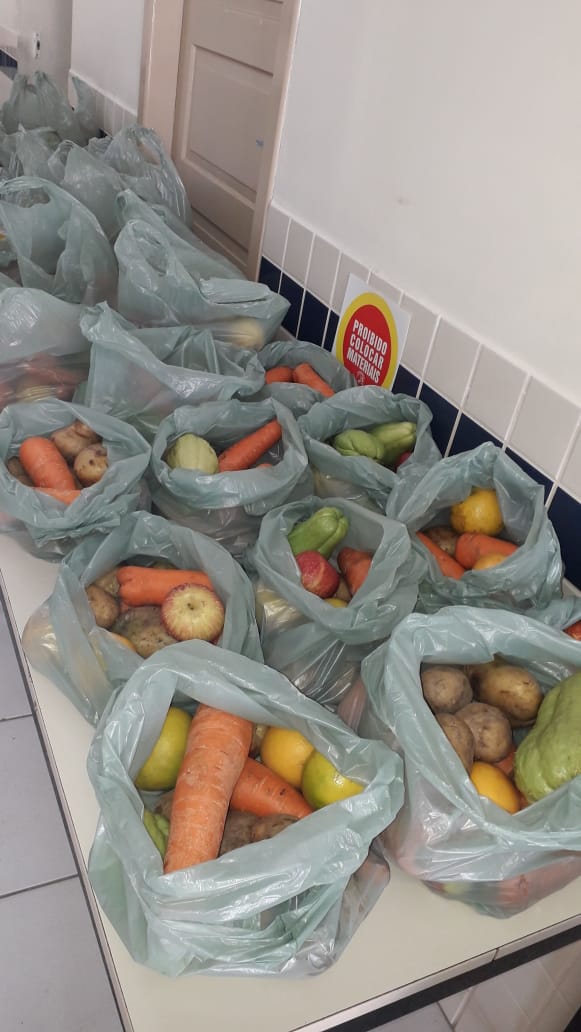 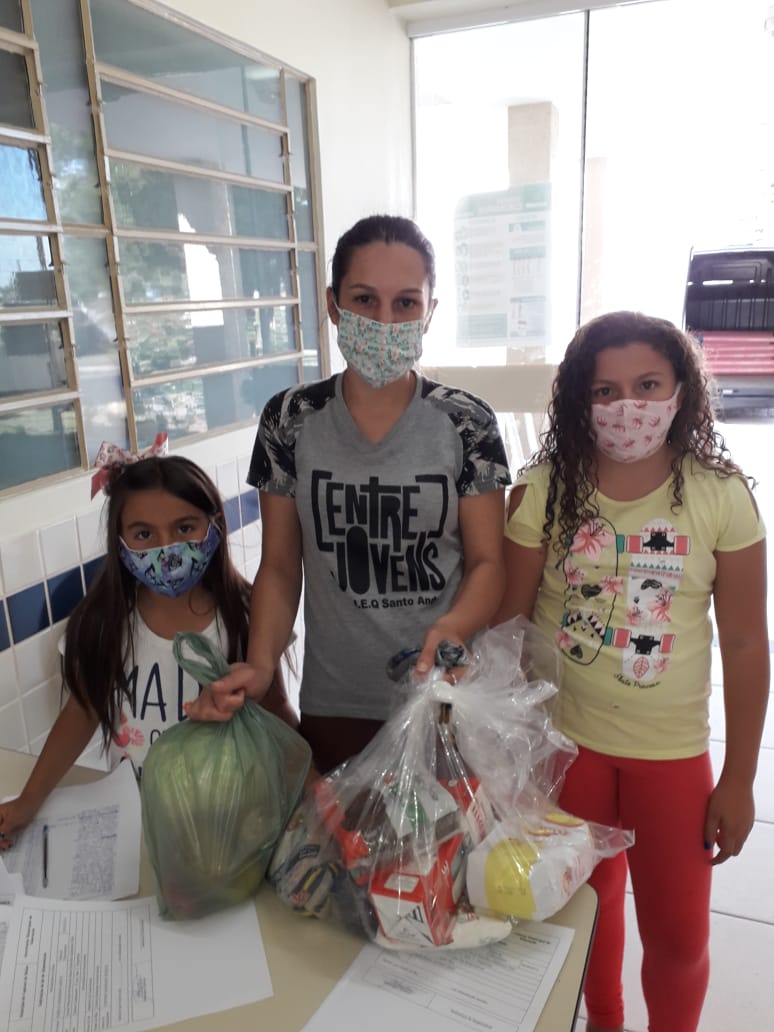 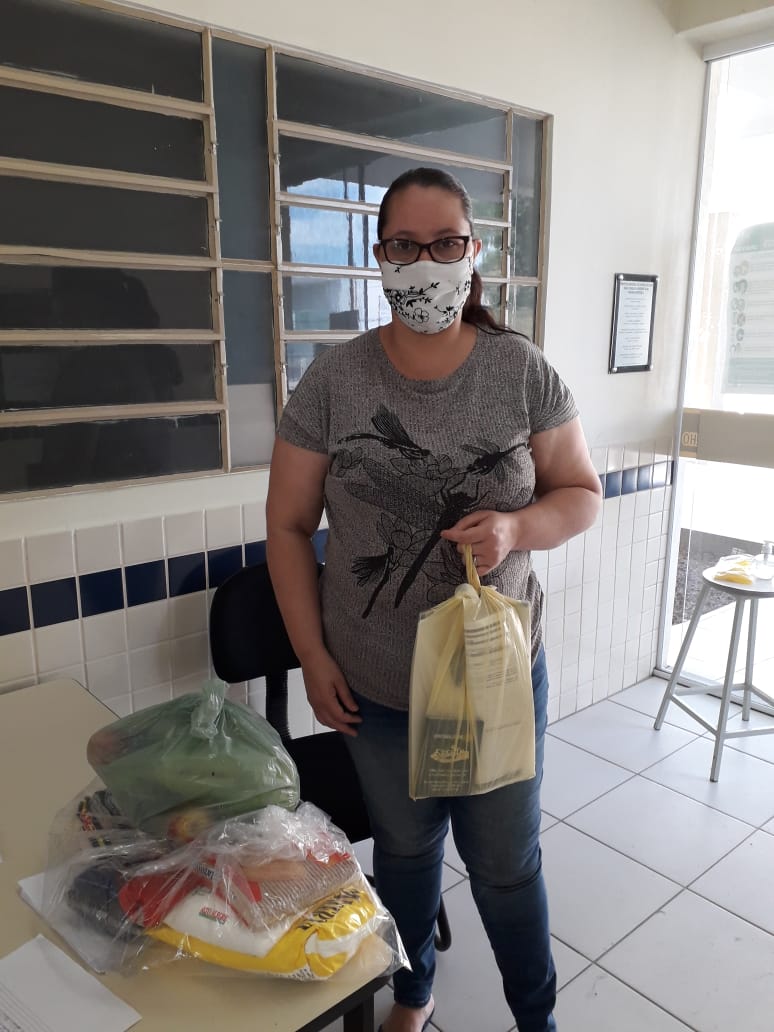 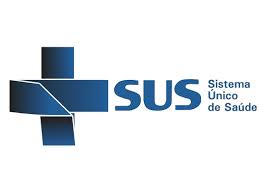 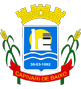 PREFEITURA MUNICIPAL DE CAPIVARI DE BAIXO
SECRETARIA MUNICIPAL DE SAÚDE
 
1º QUADRIMESTRE 

2020
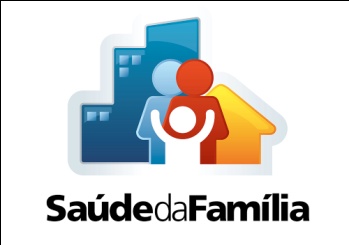 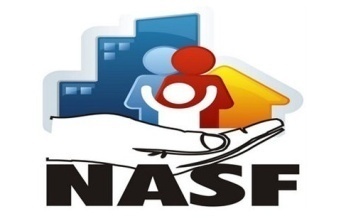 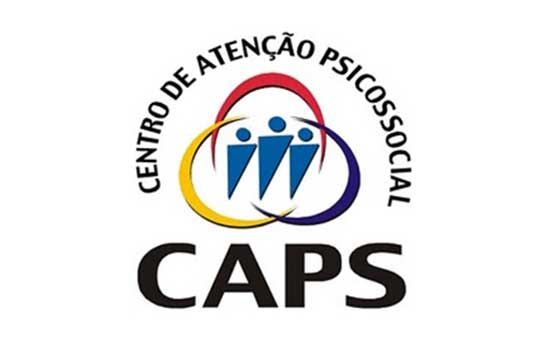 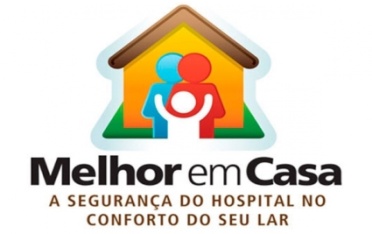 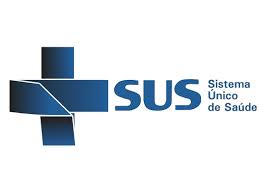 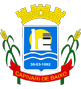 São 201 profissionais que atuam no Fundo 
                             Municipal de Saúde, na seguinte estrutura:
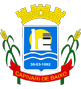 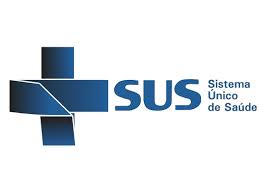 Atenção Básica,  Média e Alta Complexidade
SECRETARIA MUNICIPAL DE SAÚDE
 1º QUADRIMESTRE 
2020
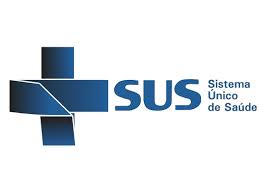 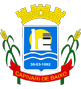 Durante o 1º quadrimestre foram realizados  120.537 atendimentos em todas as Unidades, nas  seguinte áreas:
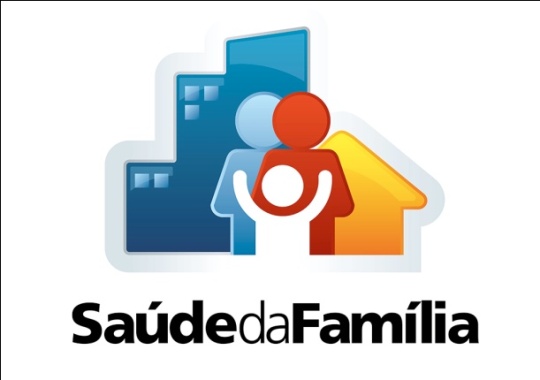 SECRETARIA MUNICIPAL DE SAÚDE
 1º QUADRIMESTRE 
2020
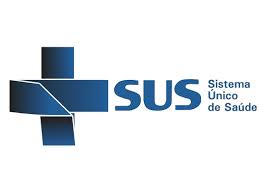 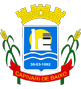 PRONTO ATENDIMENTO
SECRETARIA MUNICIPAL DE SAÚDE
 1º QUADRIMESTRE 
2020
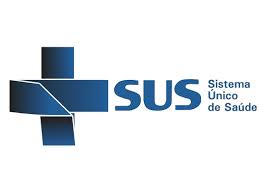 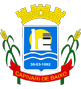 Algumas Ações da Secretaria Municipal de Saúde no 1º Quadrimestre 2020 em combate ao covid-19.
Plano de Contigência;

Abertura de uma unidade “Sentinela”, para o atendimento dos pacientes com quadro de síndrome gripal;
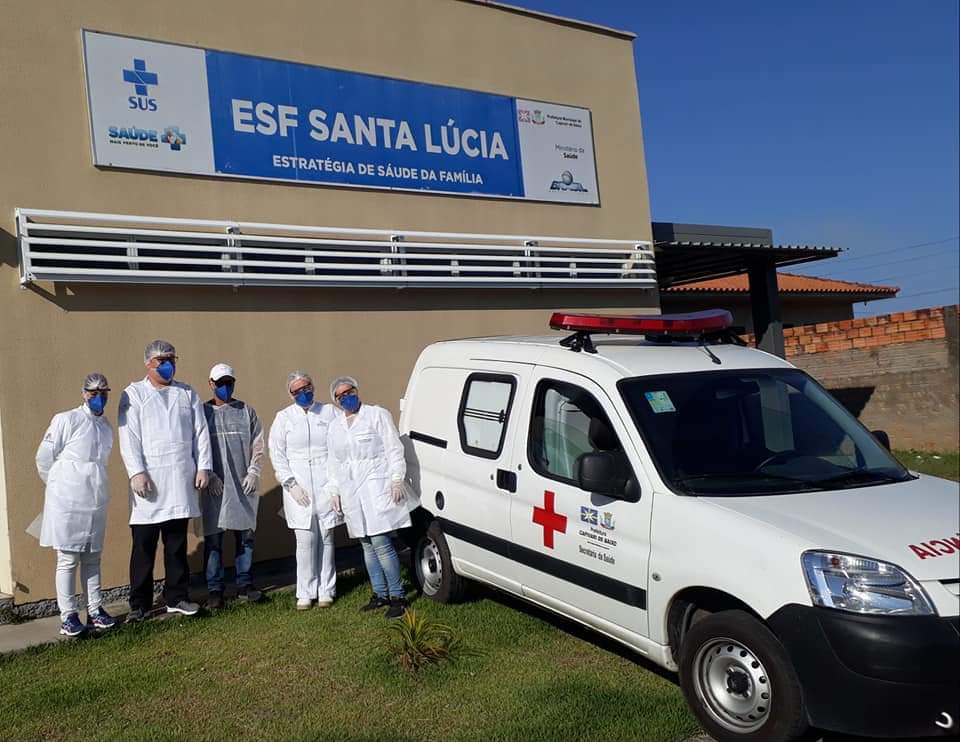 SECRETARIA MUNICIPAL DE SAÚDE
 1º QUADRIMESTRE 
2020
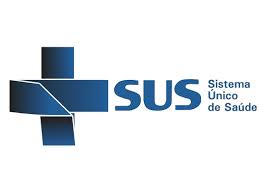 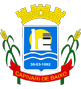 CORONAVIRUS
Estratégias Saúde da Família com atendimento aos casos de urgências/emergências e prioritários conforme decreto municipal.

Curso de capacitação para enfrentamento do COVID-19, Á  todos os profissionais da secretaria  municipal de saúde, com a participação dos  bombeiros e colaboradores da administração municipal;
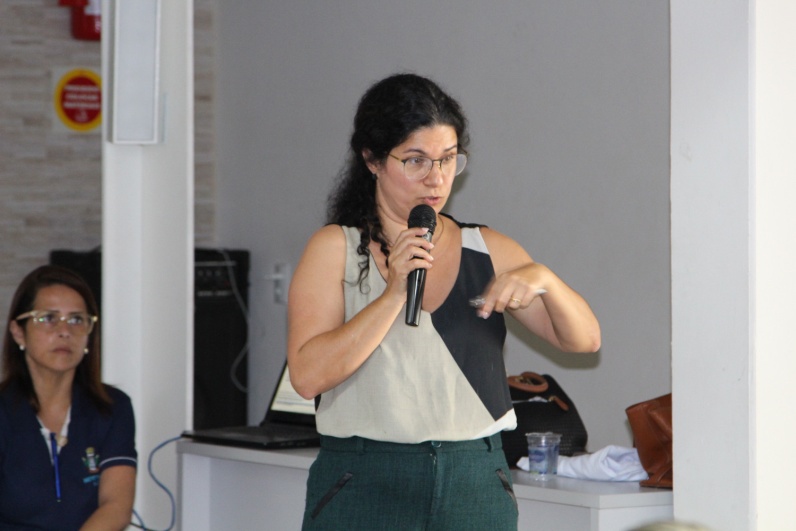 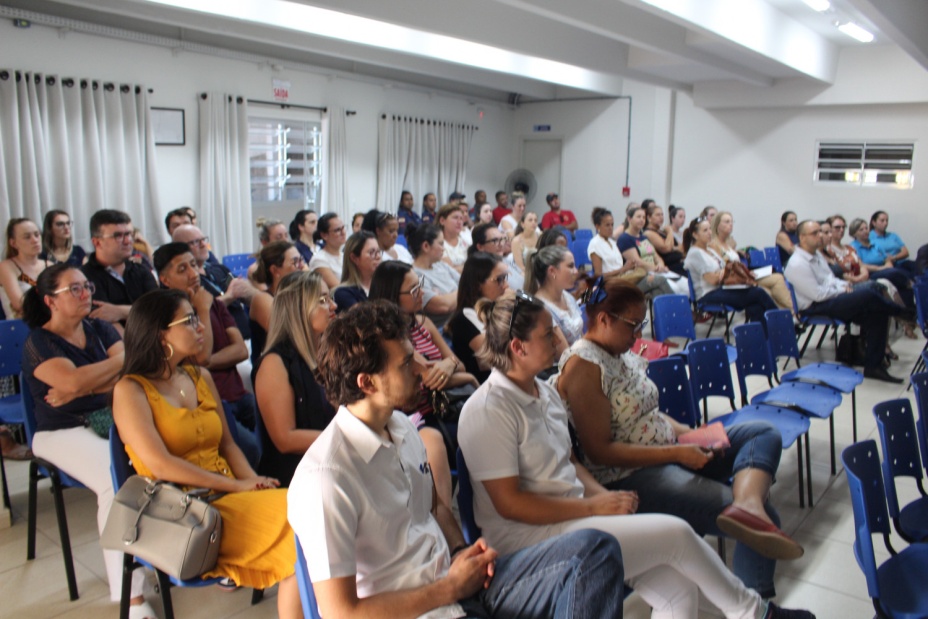 SECRETARIA MUNICIPAL DE SAÚDE
 1º QUADRIMESTRE 
2020
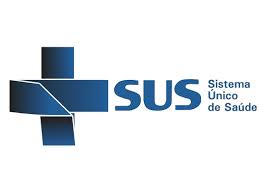 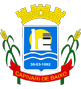 -Como medida de prevenção houve o afastamento dos colaboradores com comorbidades;

Adequação de estrutura física no Pronto atendimento e unidade Sentinela para o atendimento dos pacientes;

Inspeções da Vigilância Sanitária nas instituições públicas, privadas e estabelecimentos comerciais;
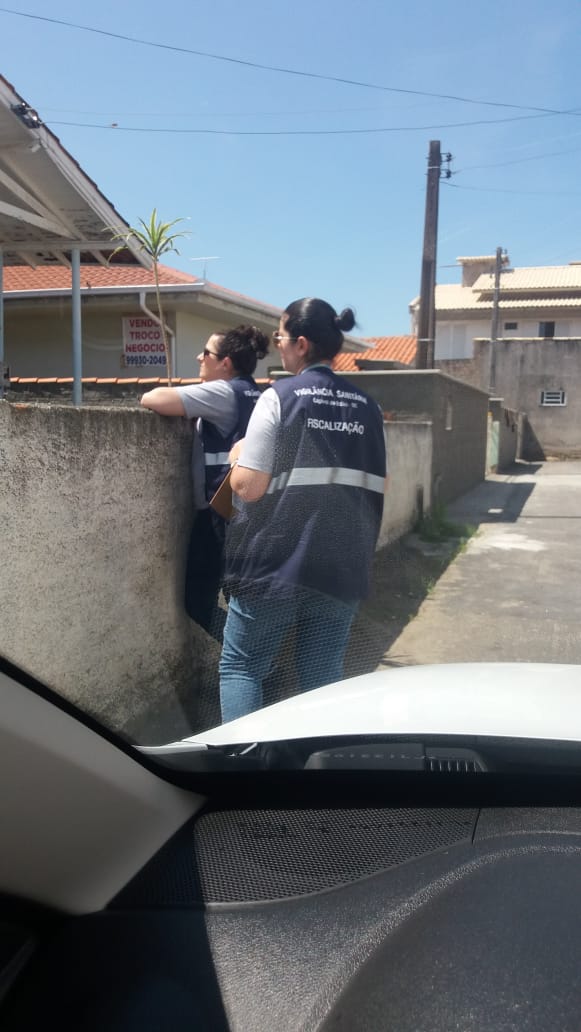 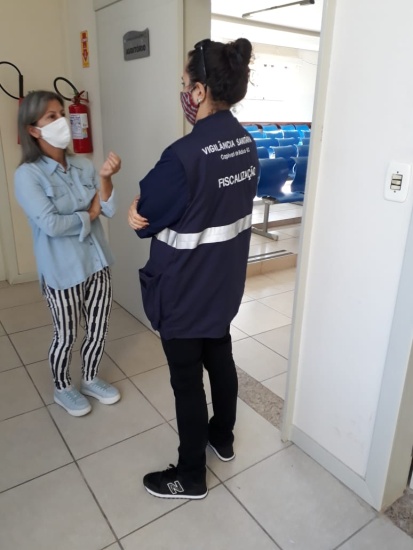 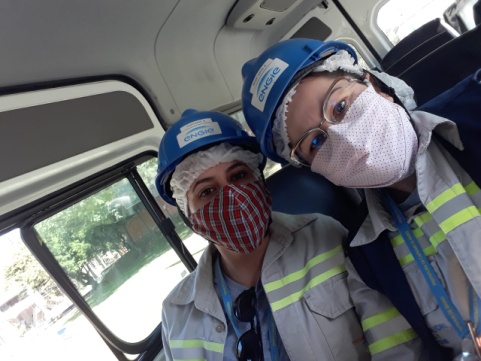 SECRETARIA MUNICIPAL DE SAÚDE
 1º QUADRIMESTRE 
2020
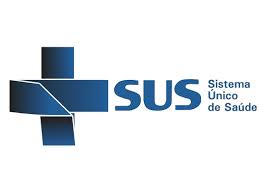 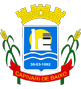 Estratégia  de  monitoramento dos pacientes com orientações quanto à quarentena isolamento e quadro clinico.

Instalação de dispenser com álcool gel, nas unidades de saúde e setores envolvidos da administração municipal.

Confecção de panfletos, cartazes e folders com orientação a
 toda população.
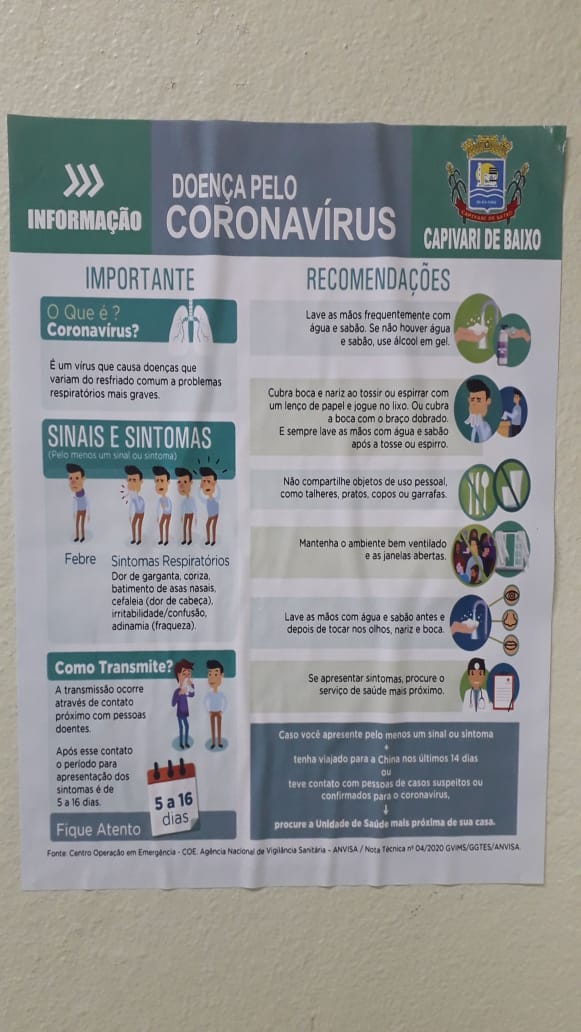 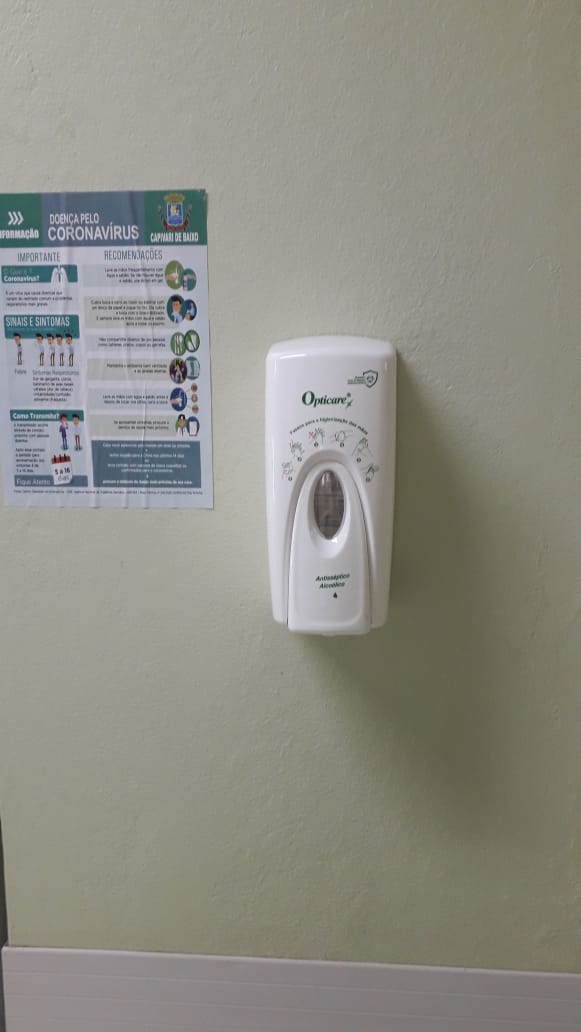 SECRETARIA MUNICIPAL DE SAÚDE
 1º QUADRIMESTRE 
2020
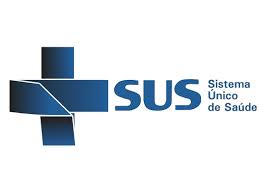 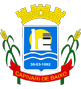 Intensificação da Vacinação 
Contra a Influenza
É de suma importância diante a Pandemia do COVID-19, doença que causa infecção respiratória, que o público-alvo da campanha contra a Influenza receba esta dose. Ao proteger a população do influenza, menos gente necessita de hospitalização, o que ajuda o sistema de saúde a reservar esforços para o Sars-Cov-2.
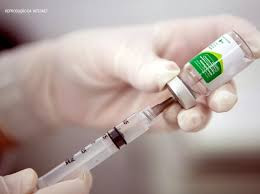 SECRETARIA MUNICIPAL DE SAÚDE
 1º QUADRIMESTRE 
2020
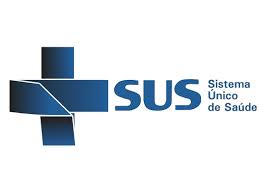 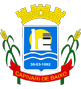 Os idosos fazem parte do grupo de risco do Covid-19,  e com a necessidade de mantê-los em isolamento domiciliar, o município garantiu com toda a equipe de saúde que os mesmos fossem vacinados no se domicilio
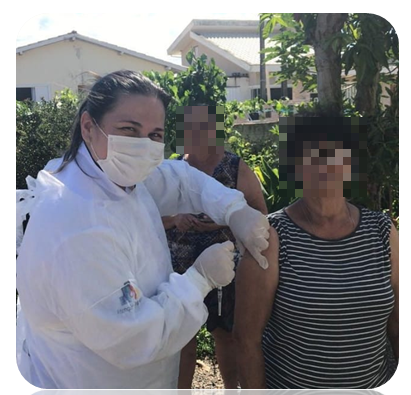 SECRETARIA MUNICIPAL DE SAÚDE
 1º QUADRIMESTRE 
2020
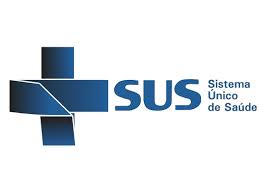 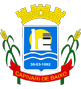 Foram garantidos através de serviço especializado a dedetização e higienização dos espaços internos e externos da saúde como ESFs, Pronto atendimento, Farmácia Básica como também repartições públicas.
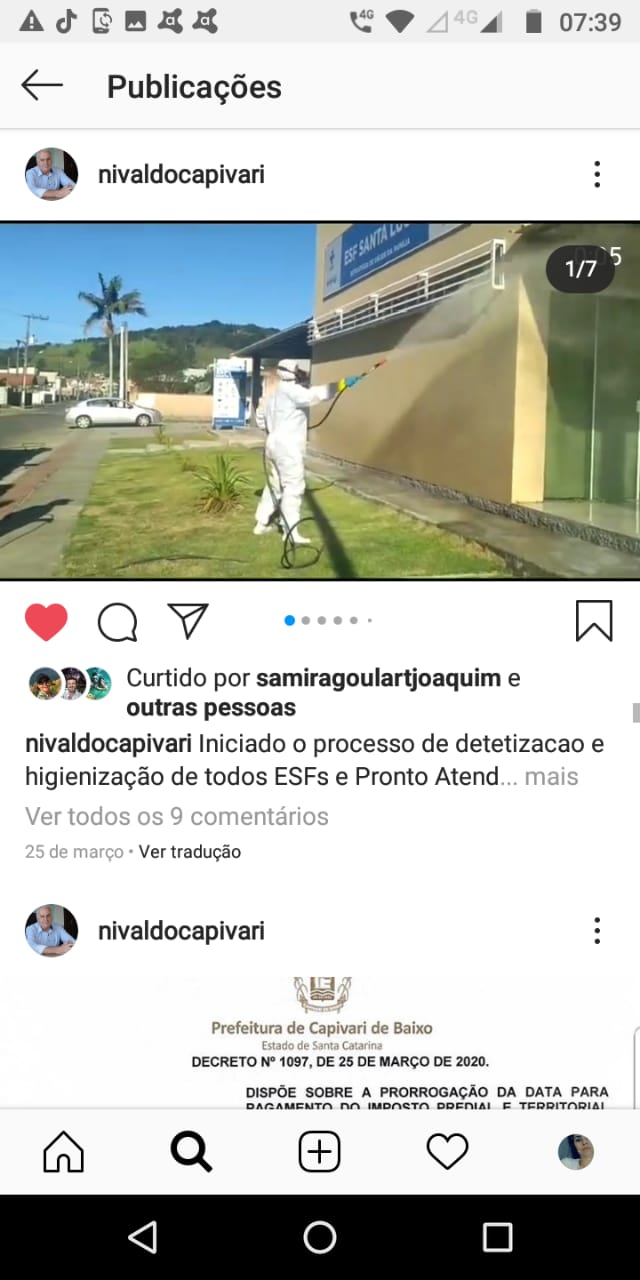 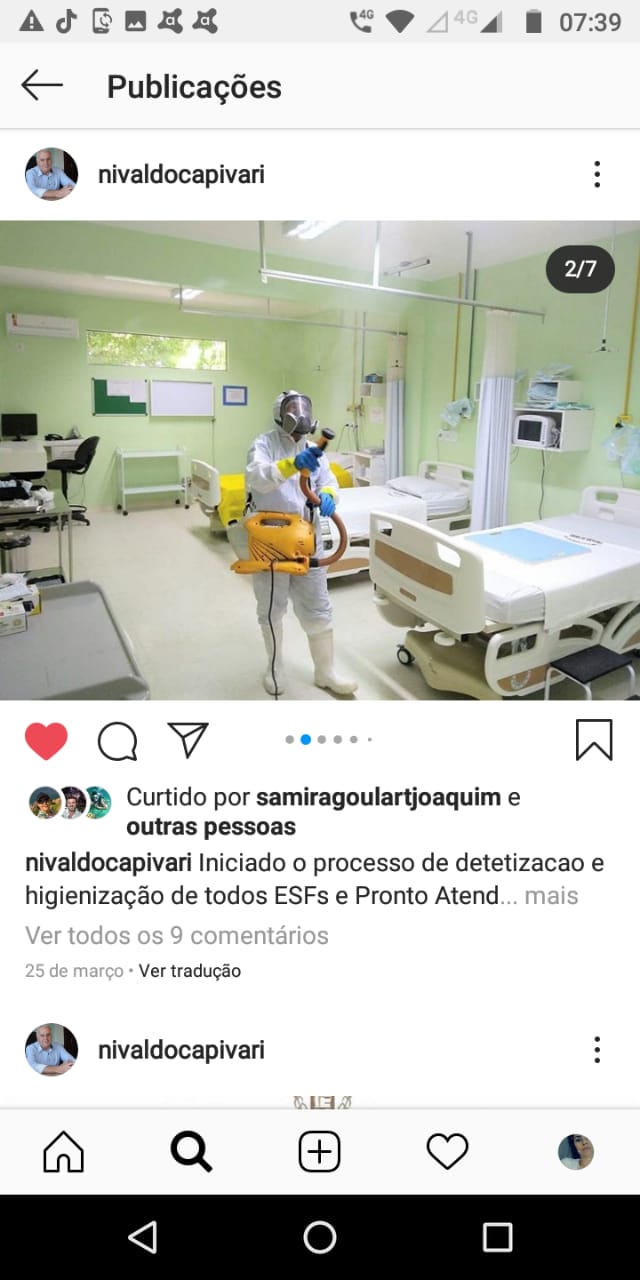 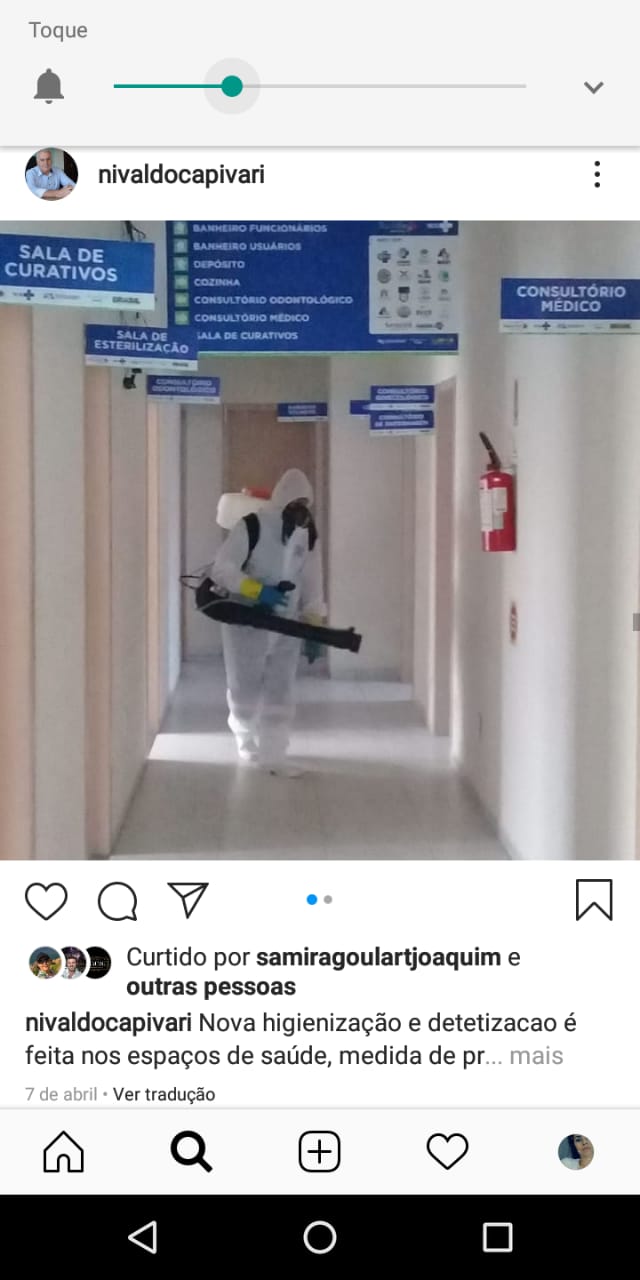 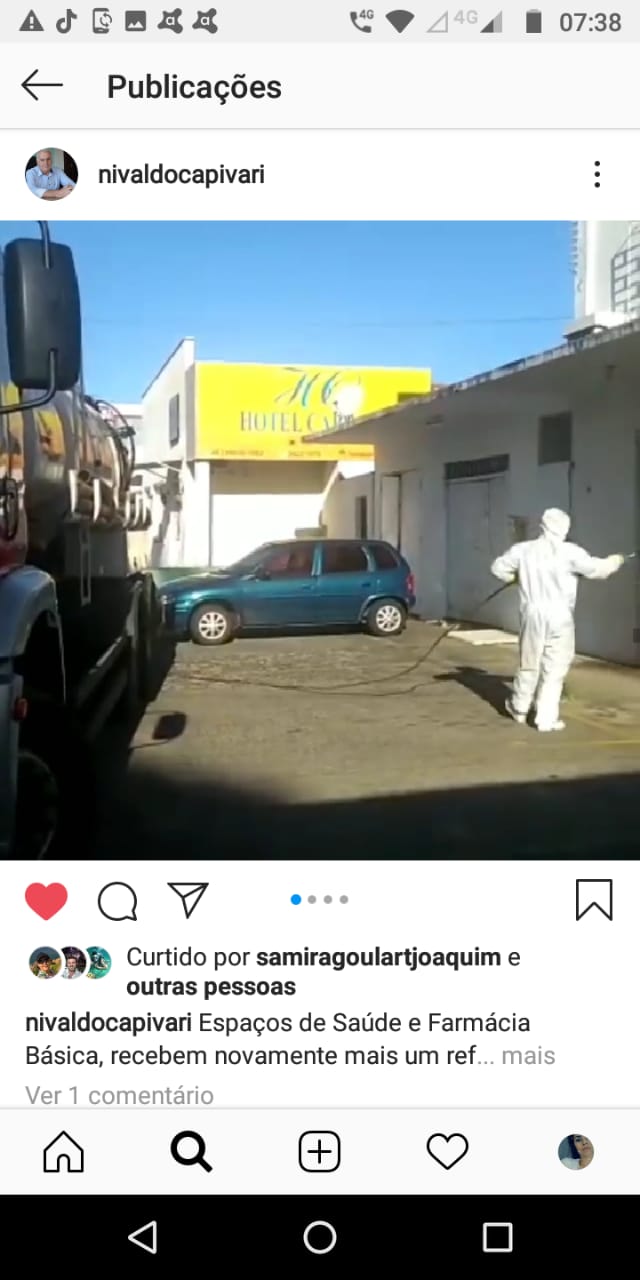 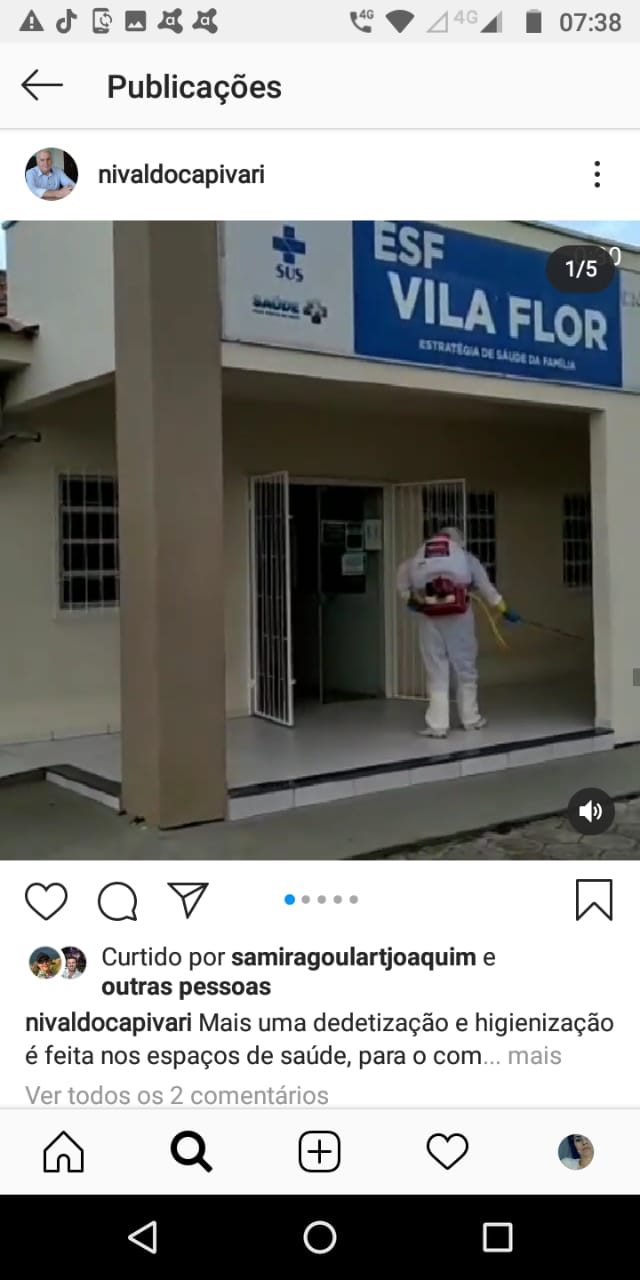 SECRETARIA MUNICIPAL DE SAÚDE
 1º QUADRIMESTRE 
2020
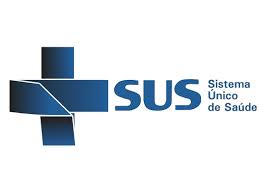 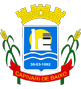 A Secretaria de Saúde como uma das medidas disponibilizou um canal com equipe médica para orientação e esclarecimento quanto aos sintomas do coronavírus garantindo que o paciente permaneça seguro em seu lar.
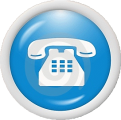 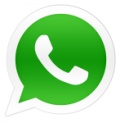 (48)9 9985-8160
A Secretaria de Saúde através dos boletins diarios orienta a população sobre a evolução do coronavírus com dados obtidos através do LACEN e Vigilância epidemiológica
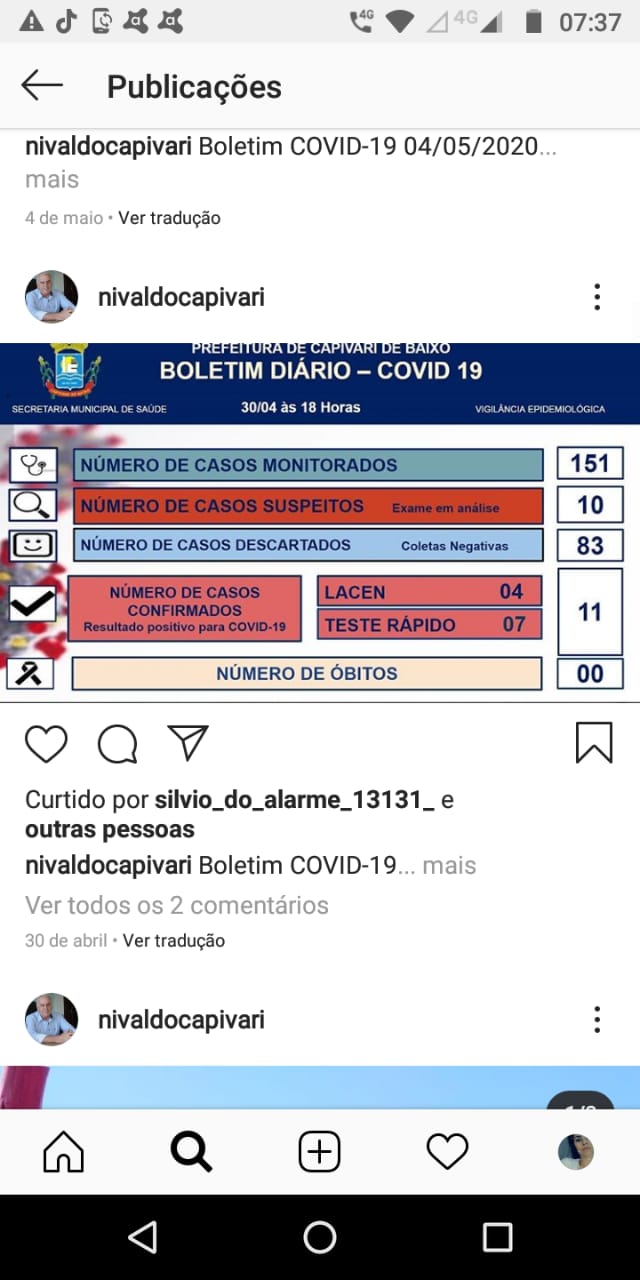 SECRETARIA MUNICIPAL DE SAÚDE
 1º QUADRIMESTRE 
2020
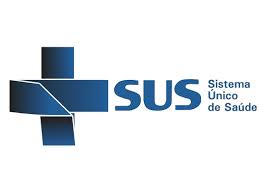 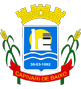 A Prefeitura de Capivari juntamente com a Secretaria de Saúde disponibilizou aos seus colaboradores uniformes garantindo a proteção dos seus funcionários.
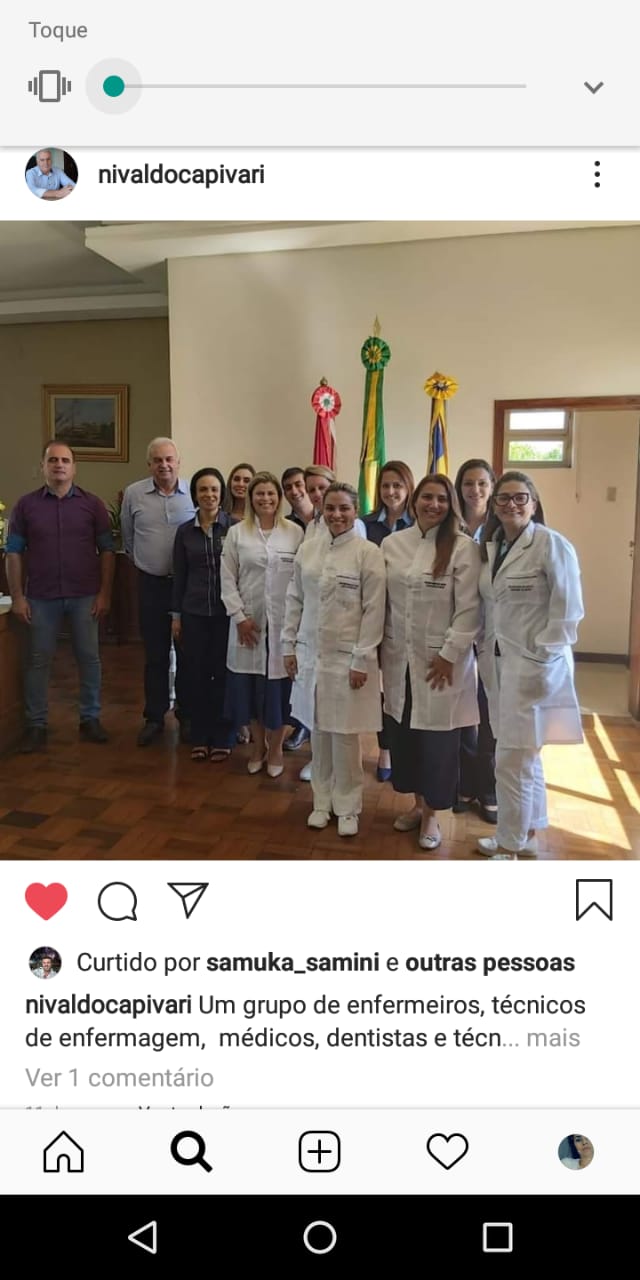 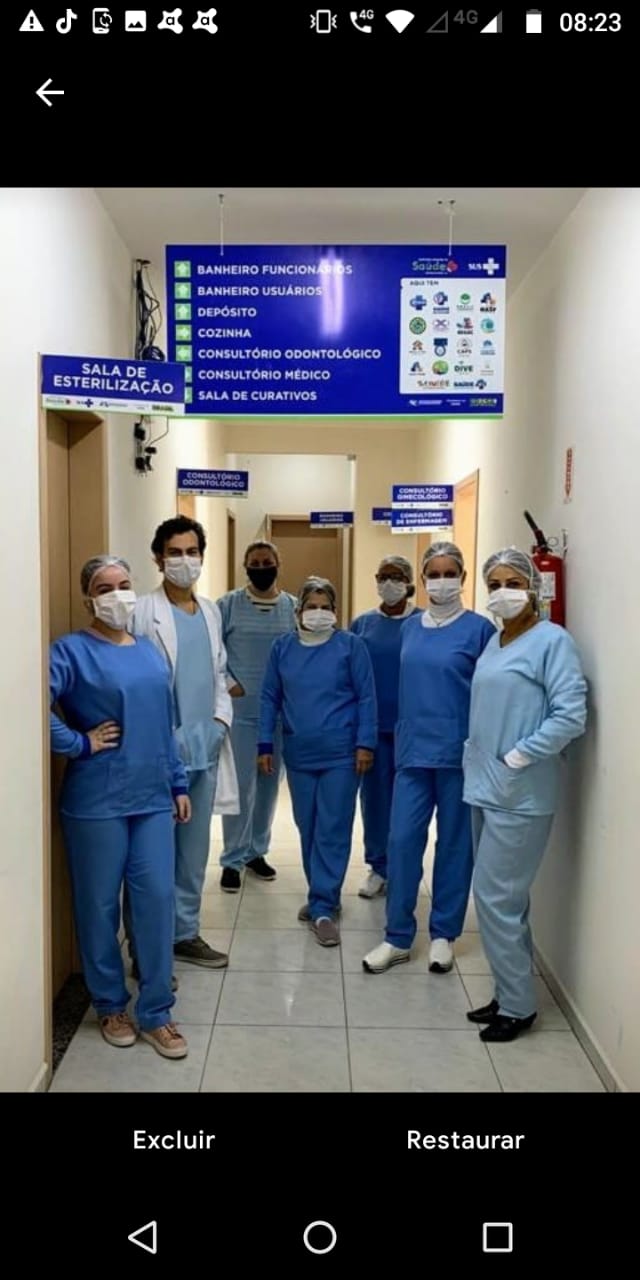 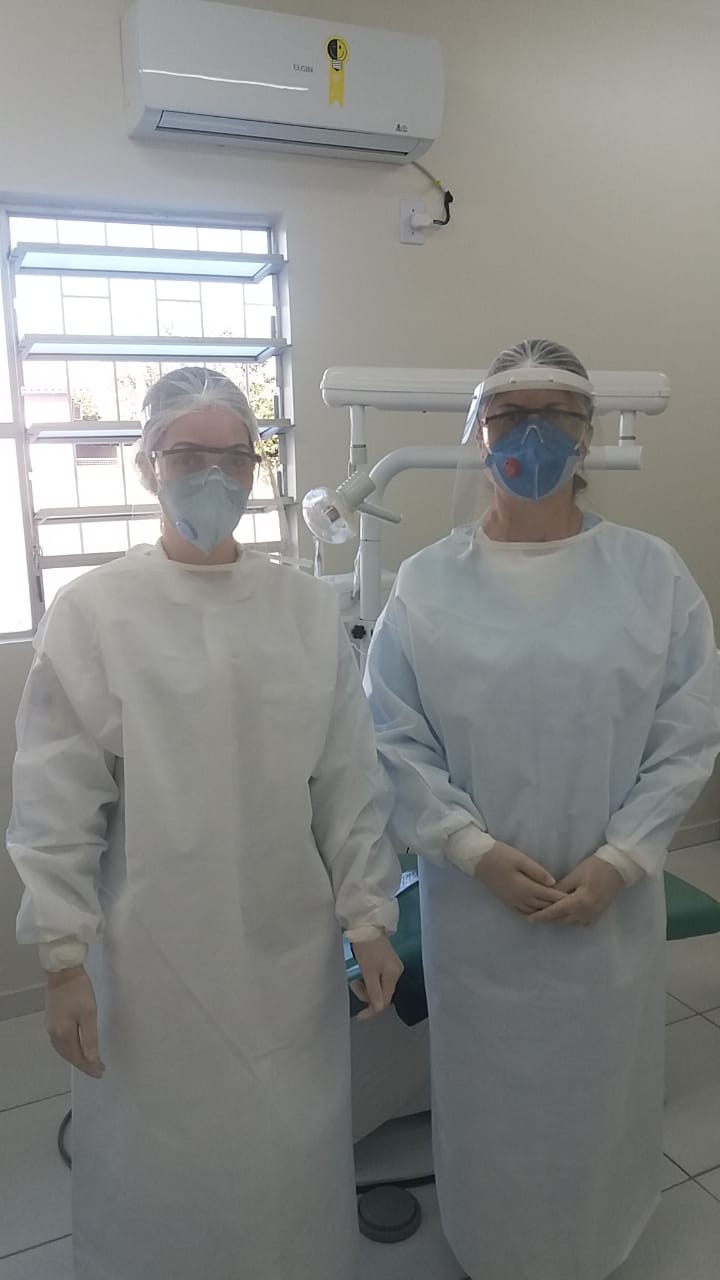 Jalecos entregues antes da Pandemia.
EPIs fornecidos durante pandemia.
Protetores faciais
Máscara N95
Jalecos descartáveis
SECRETARIA MUNICIPAL DE SAÚDE
 1º QUADRIMESTRE 
2020
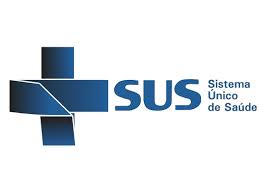 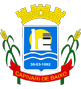 Atividade Educativa NASF
COVID-19
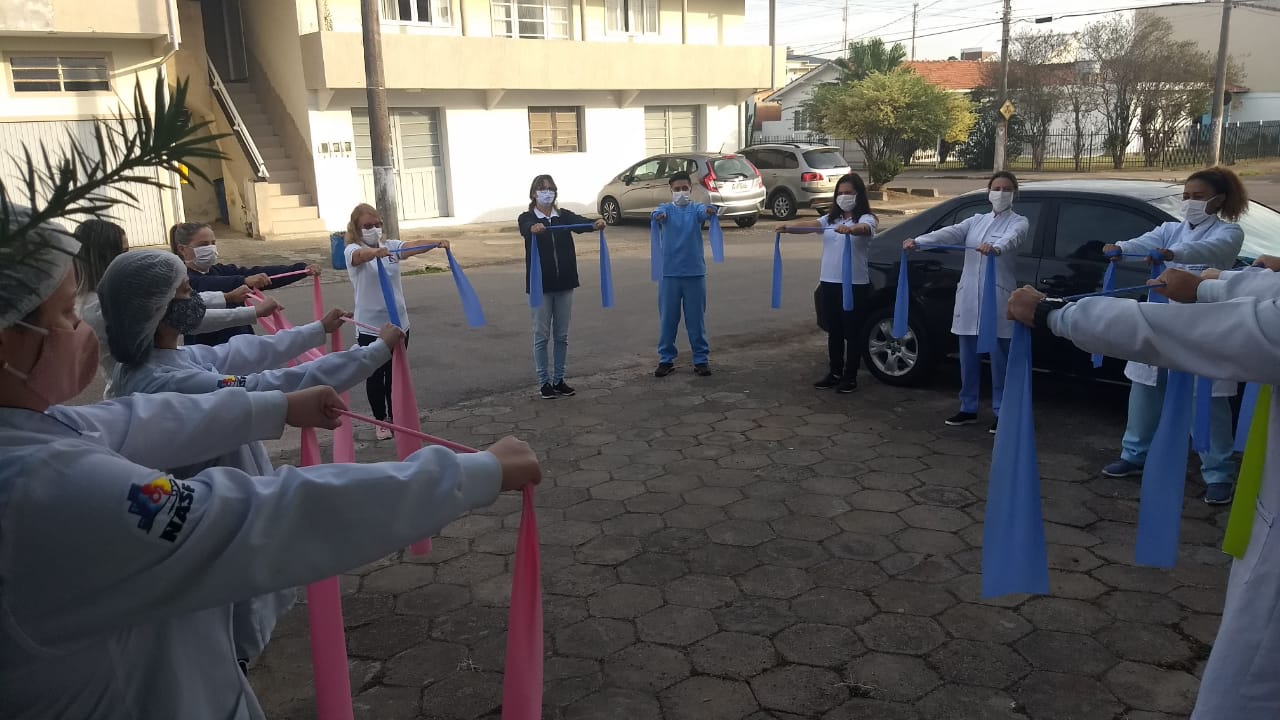 Com o intuito de promover um excelente trabalho aos funcionários da saúde que estão em linha frente, o NASF junto a secretaria de saúde vem dando este apoio, através de atividades nas áreas físico,psiquico e nutricional.
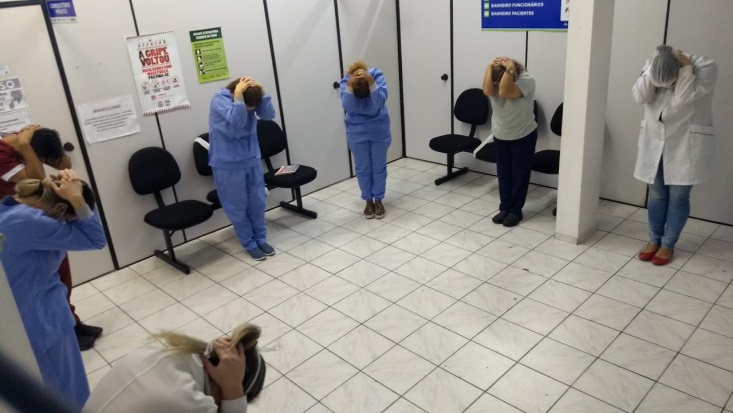 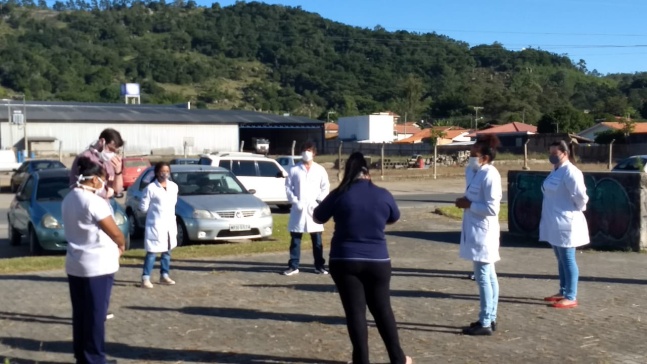 SECRETARIA MUNICIPAL DE SAÚDE
 1º QUADRIMESTRE 
2020
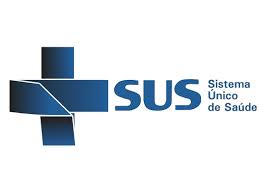 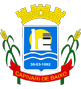 Atividade Educativa NASF
COVID-19
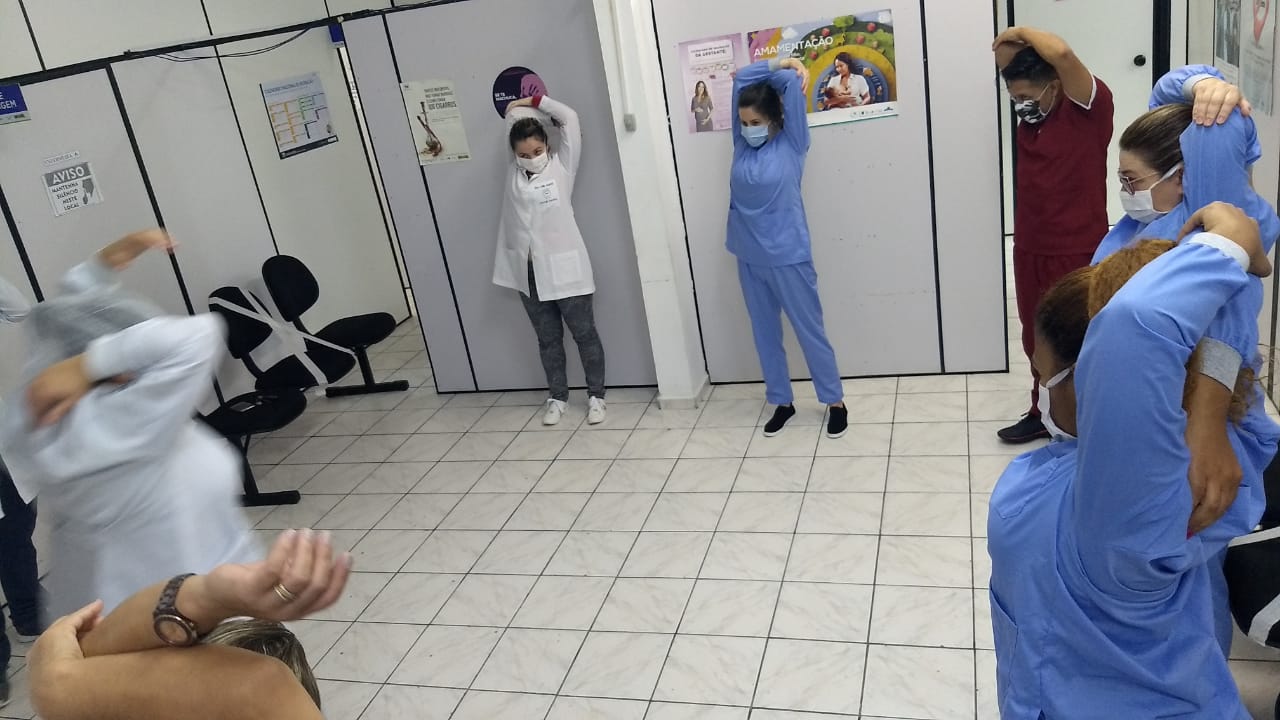 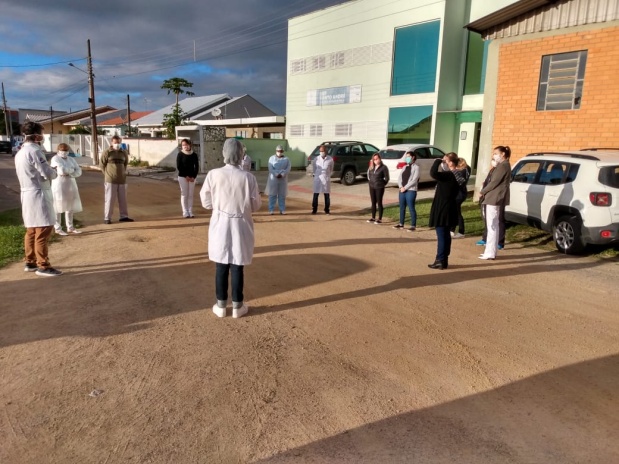 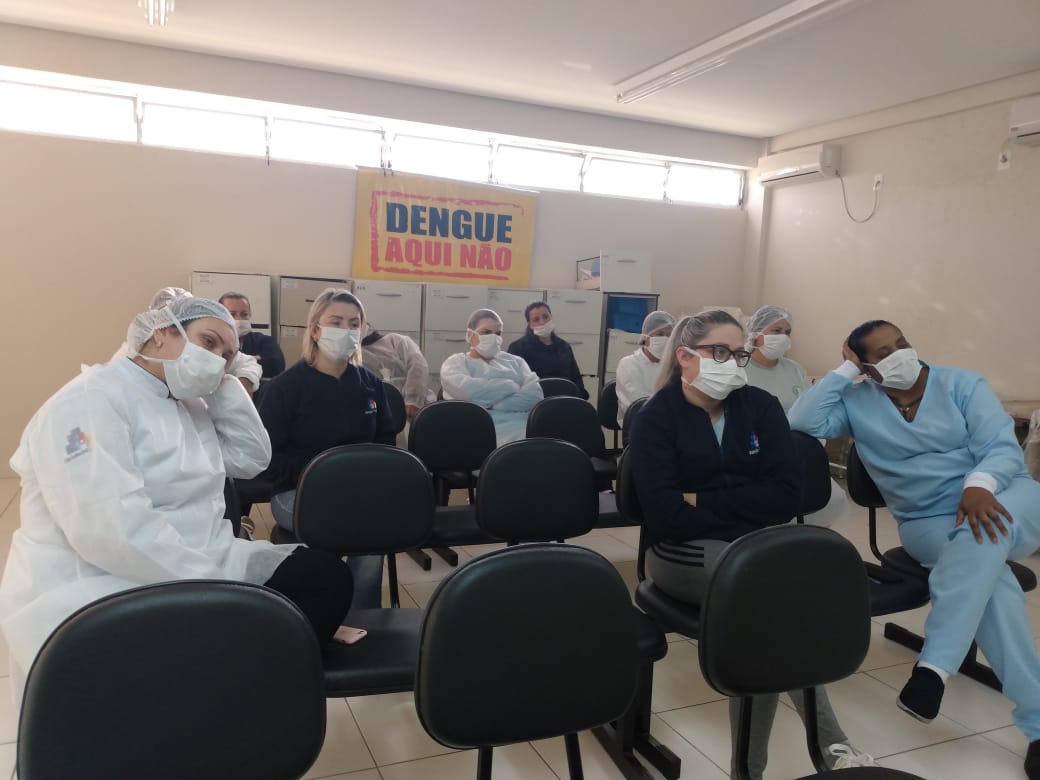 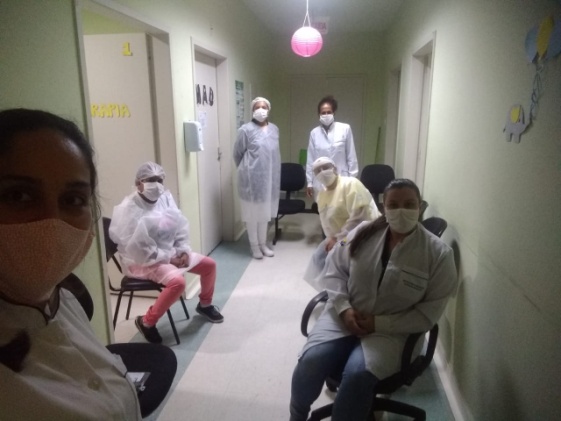 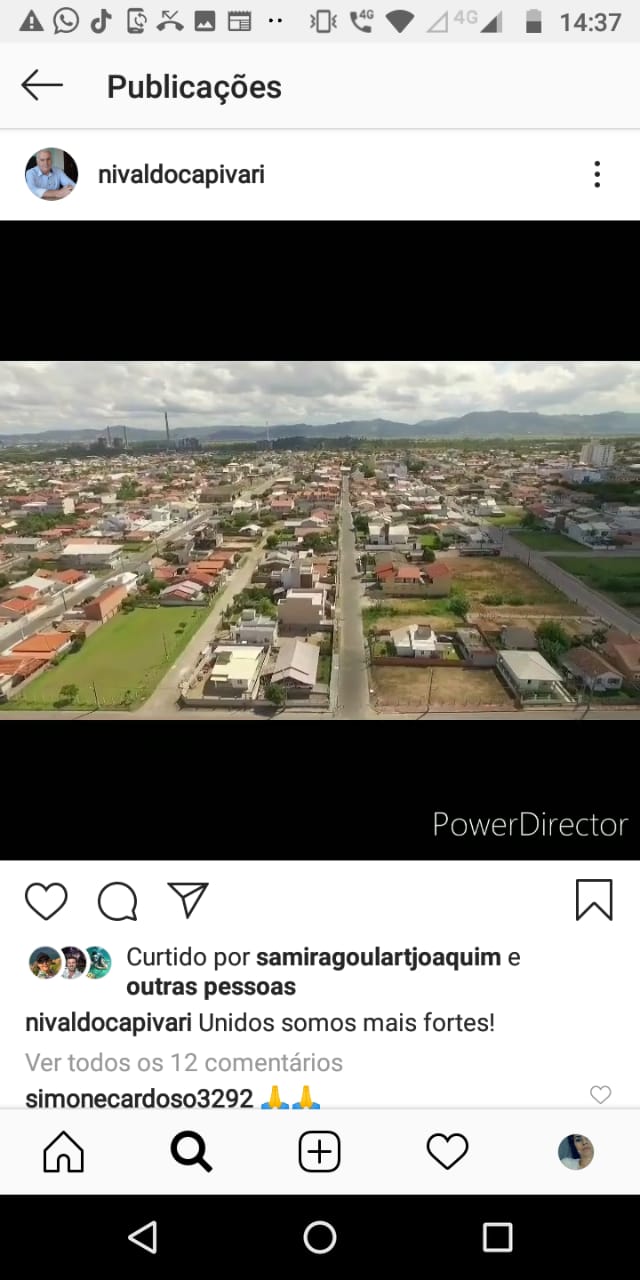 Capivari de Baixo – SC 
Secretaria Municipal de Saúde

Quarentena contra Coronavírus
Parabenizamos a população por estar  fazendo a sua parte, ficando em casa.

Vamos todos juntos vencer essa batalha.
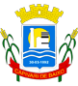